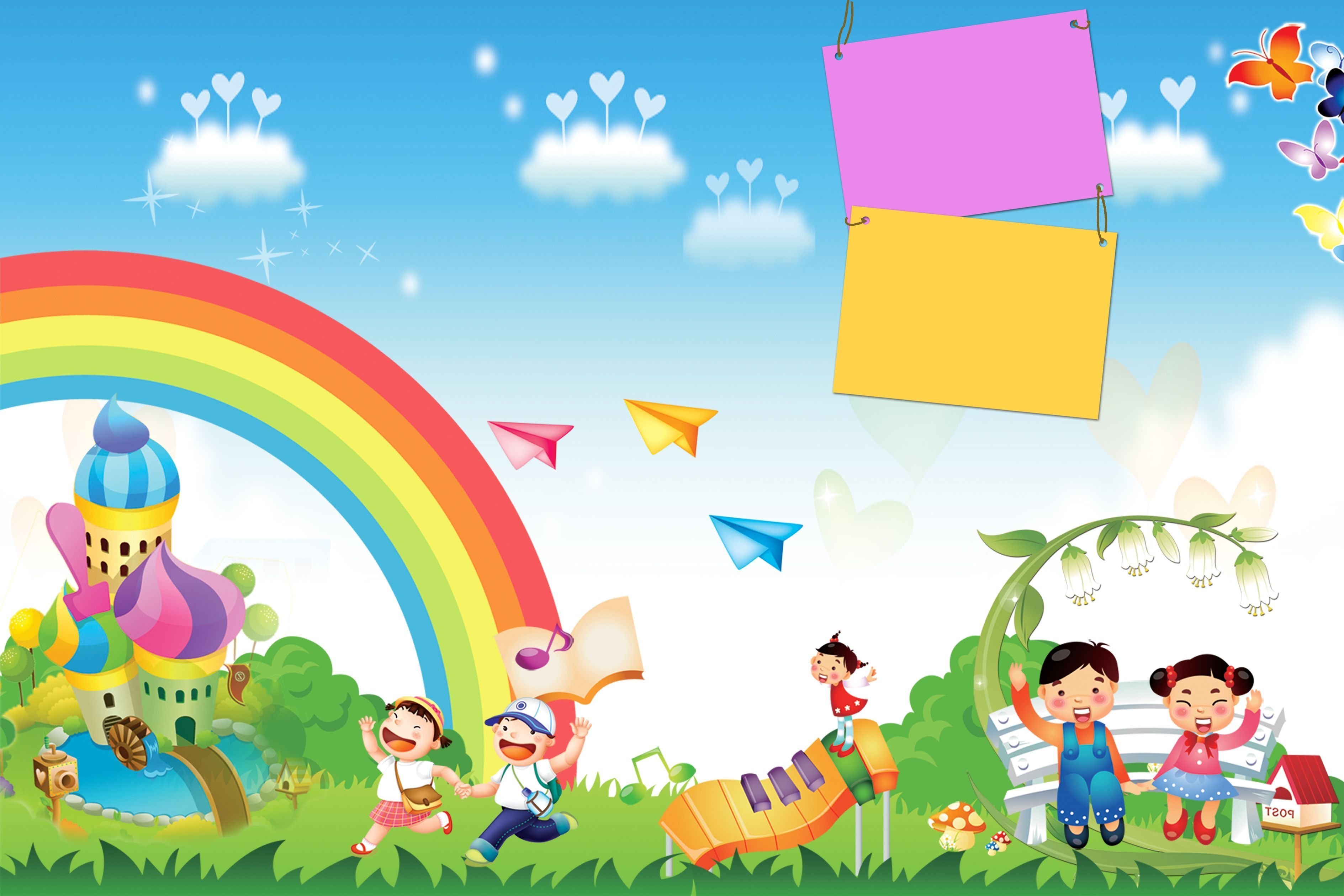 «Балауса» жазғы лагері
Жаз 2024
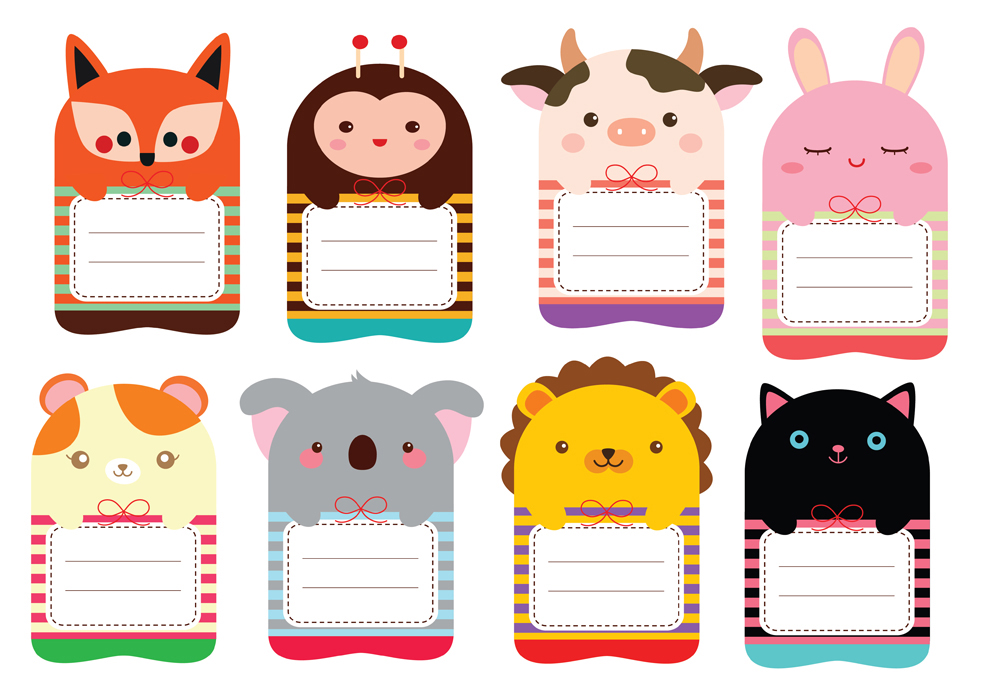 Лагерь жетекшісі:
Жакупова К.Х
Тәлімгер:
Әлдеева М.Б
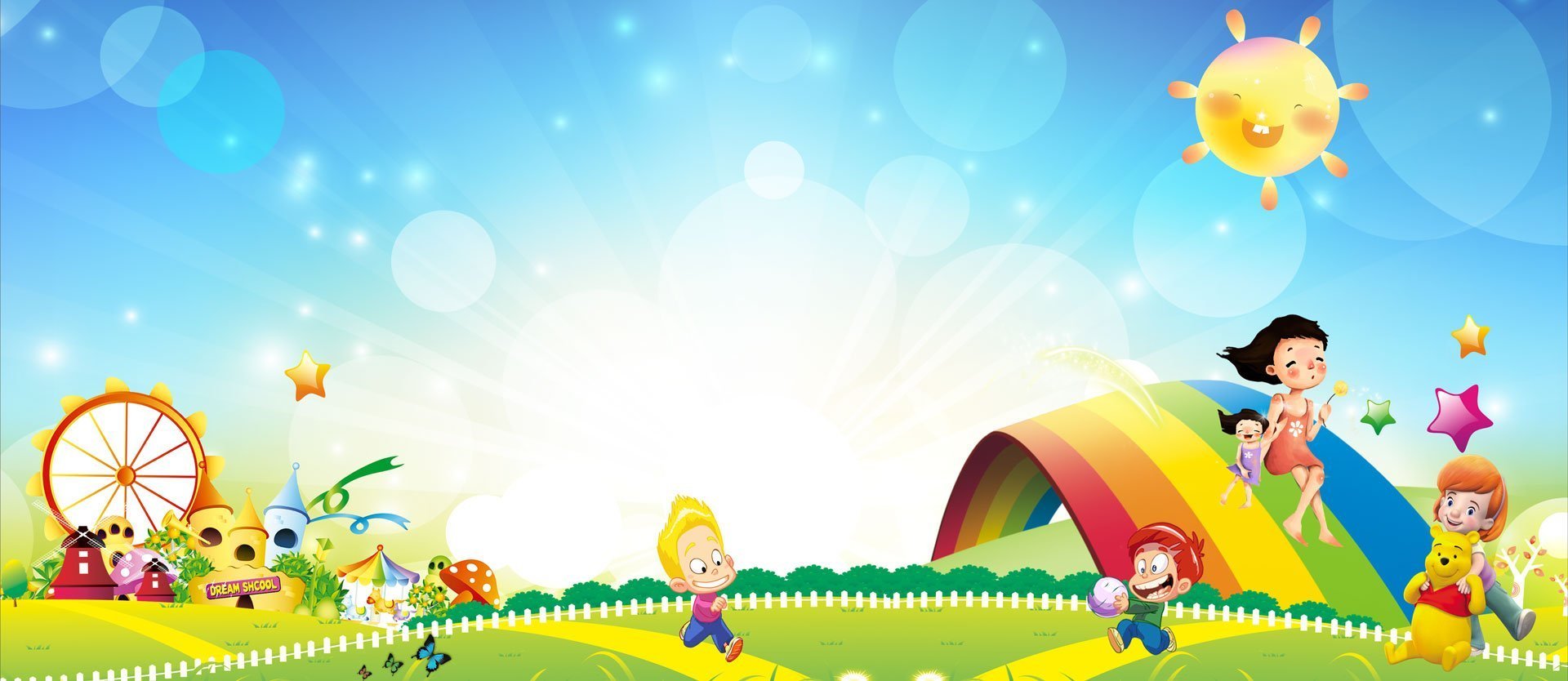 Мақсаты:
Міндеті:
Оқушылардың жазғы демалыс лагерін қызықты ұйымдастыра отырып , түрлі іс-шараларға қызығушылығын арттыру, ізденіске , әсемділікке баулу. Салауатты өмір салтын ұстанып ұйымшылдыққа тәрбиелеу.
➢ Жазғы демалысты оқушылардың көңілді демалуына жағдай жасау. 
➢ Балалардың құқығын қорғай отырып, өз Отанын , елін, жерін құрметтеуге тәрбиелеу. 
➢ Мәдени орындарға апару арқылы оқушы бойындағы рухани байлығын арттыру. 
➢ Спорттық шараларды ұйымдастыру арқылы балаларды салауатты өмір салтына шақыру 
➢ Түрлі іс-шараларға қатыстыра отырып, оқушыларды ізденушілікке, жауапкершілікке үйрету.
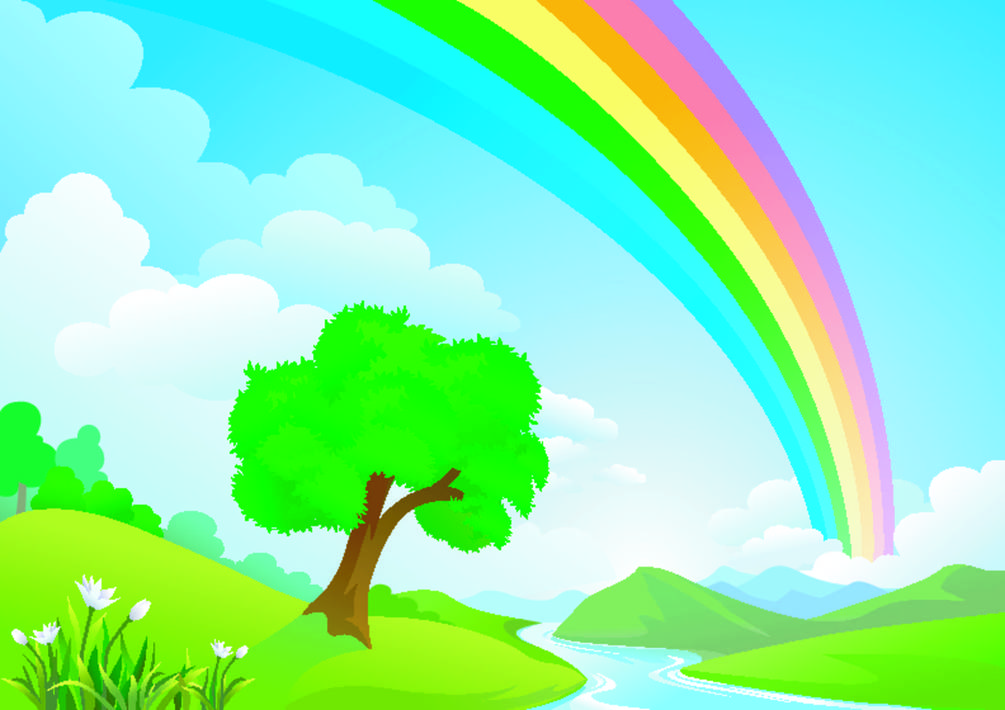 Лагерь ережесі:
Лагерь жарғысы:
▪ Ата-аналар (заңды өкілдері) өтініші бойынша жазғы кезеңде балаларды күндізгі уақытта қабылдайтын мектеп жанындағы лагерь құрылады. 
▪Лагерьде санитарлық-гигиеналық нормалар мен ережелер, техника қауіпсіздік ережесі қатал сақталады.
 ▪Лагерь жұмыс мазмұнының жоспары демократия және гуманизм қағидалары, дербестік және ынтаны дамыту, салауатты өмір салтын қалыптастыру бойынша құрылады.
 ▪Лагерьде балалардың шығармашылық қабілеттерін дамыту, еңбек тәрбиесі, спорт- сауықтыру жұмысын жүзеге асыру үшін жағдай жасалады. 
▪ Тәрбиешілер, музыка қызметкері және спорт сауықтыру жетекшісі лагерь жоспары бойынша тәрбие жұмысын жүзеге асырады, іс-шаралар өткізеді, күн тәртібін, тәртіп қауіпсіздік ережесі, өрт қауіпсіздік ережелері сақталуын қадағалайды. 
▪ Лагерь бастығы техника қауіпсіздігі бойынша нұсқаулар қызметкерлерге, ал тәрбиешілер – балаларға өткізеді, нұсқаудан өткендер қол қояды. 
▪ Саяхаттар мен экскурсиялар білім беру мекеменің директорының сәйкес нұсқауы негізінде ұйымдастырылады.
▪ “Қауіпсіздік” заңы. Жолда жүру ережесі, суға шомылу ережесі, өрттен сақтану ережесі , дұрыс тамақтану ережесін сақтау.
 ▪“Уақыт талабы” заңы . Барлық жағдайда кешікпей уақытында келу, басқаның уақытын бағалау. ▪“Әдептілік -әдемілік” заңы . Топтағы балалармен жақсы қарым-қатынасты орнату. Қоғамдық орындарда өзін мәдениетті ұстау. 
▪“Жауапкершілік” заңы . Өзің үшін жауапкершілікті сезіну. Берілген тапсырмаларға жауапкершілікпен қарау. 
▪ “Тазалық пен тәртіп” заңы. Әр топ өзінің бөлмесінің тазалығы мен топ мүшелерінің тәртібін қадағалау.
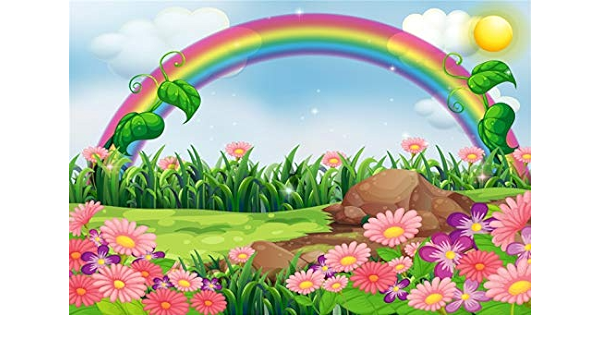 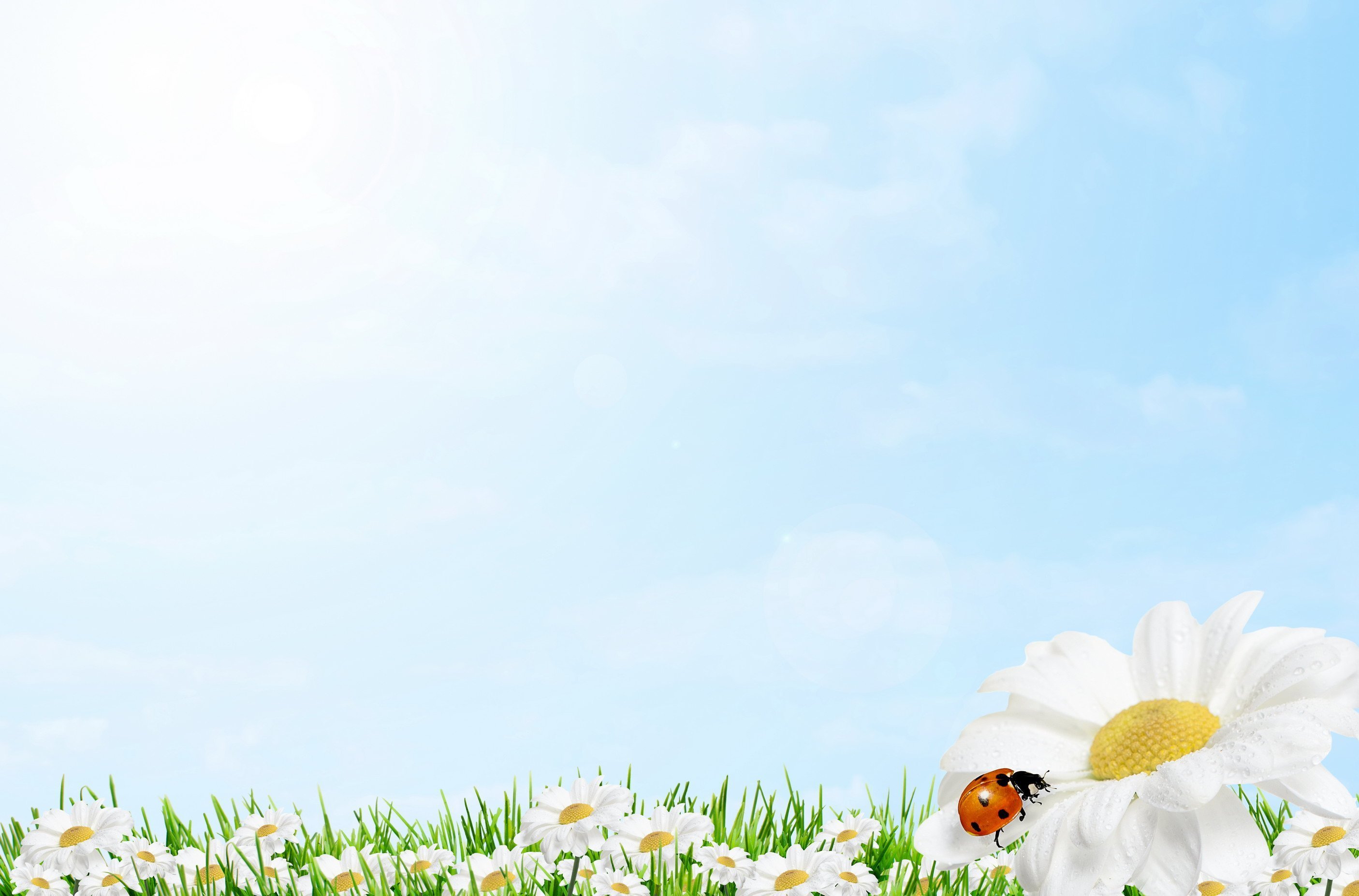 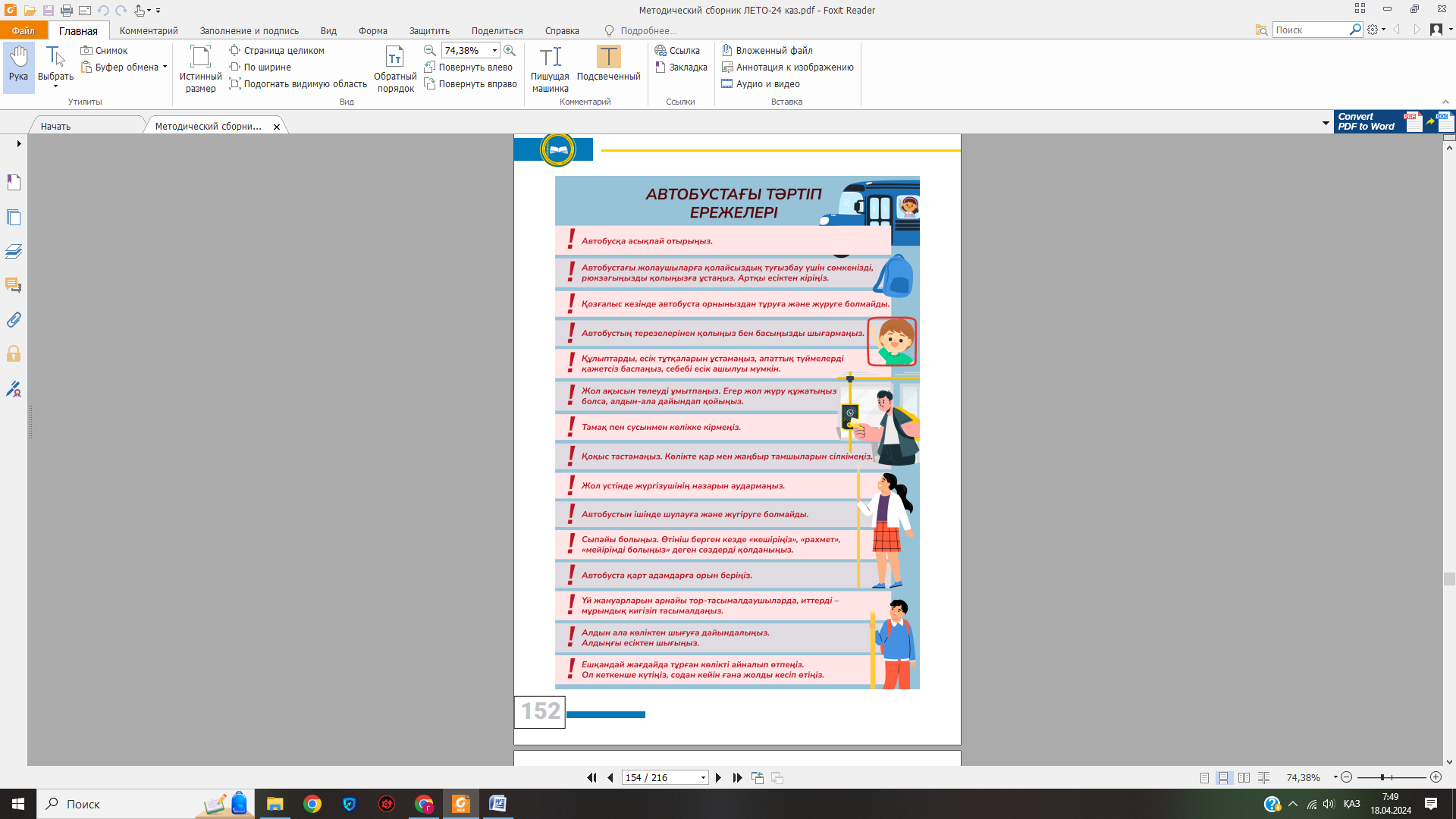 Өмір қауіпсіздік шаралары:
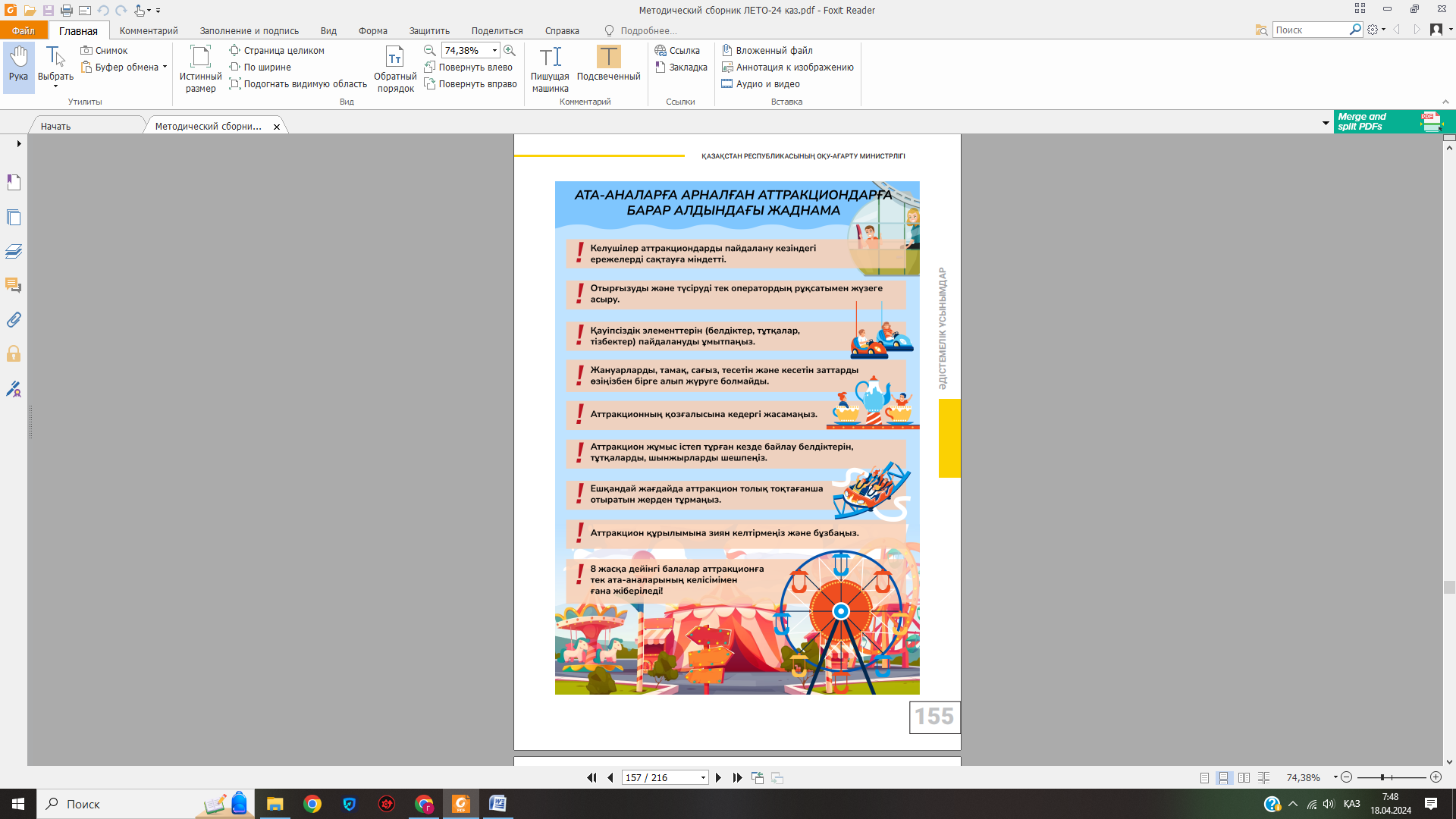 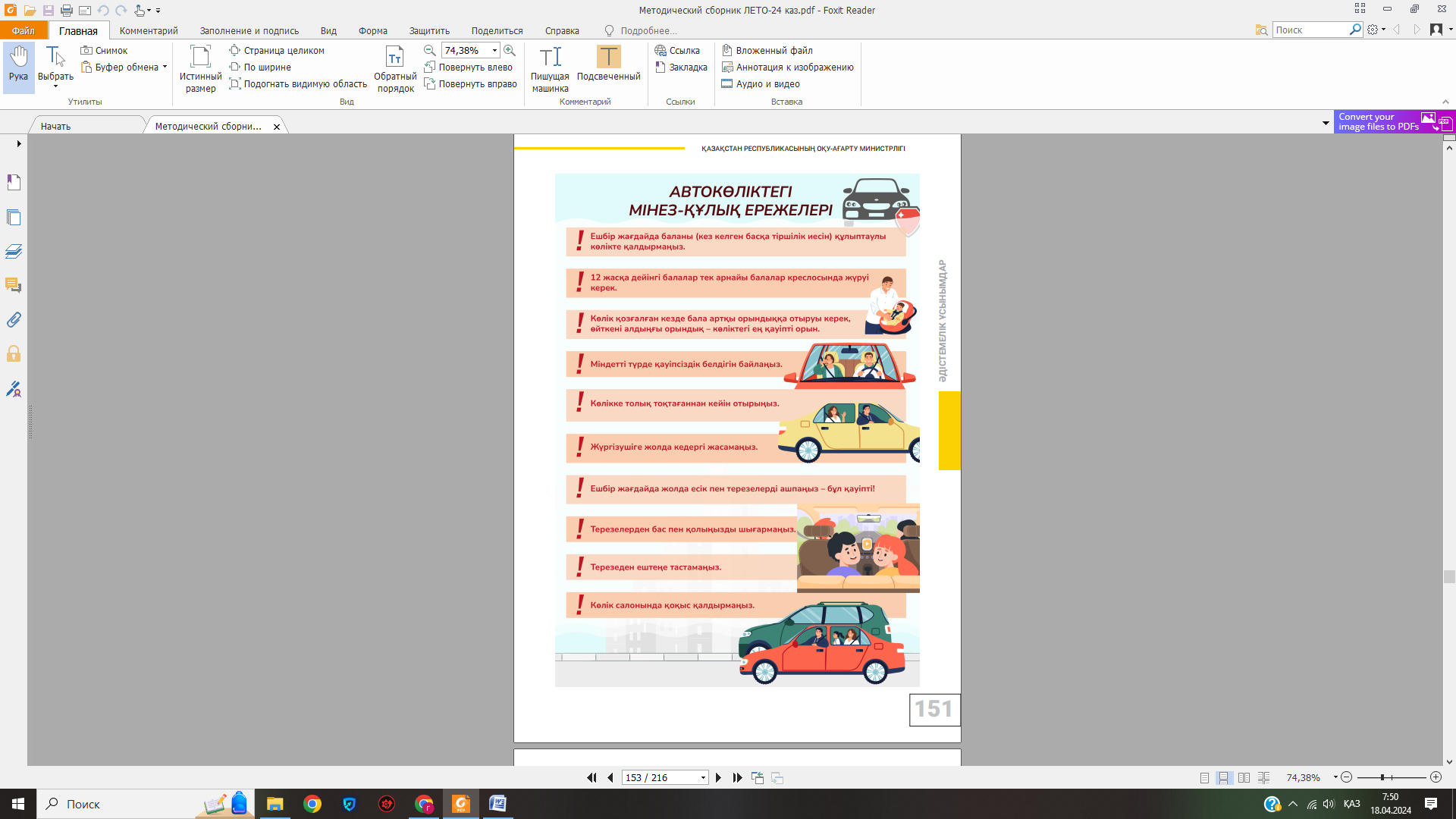 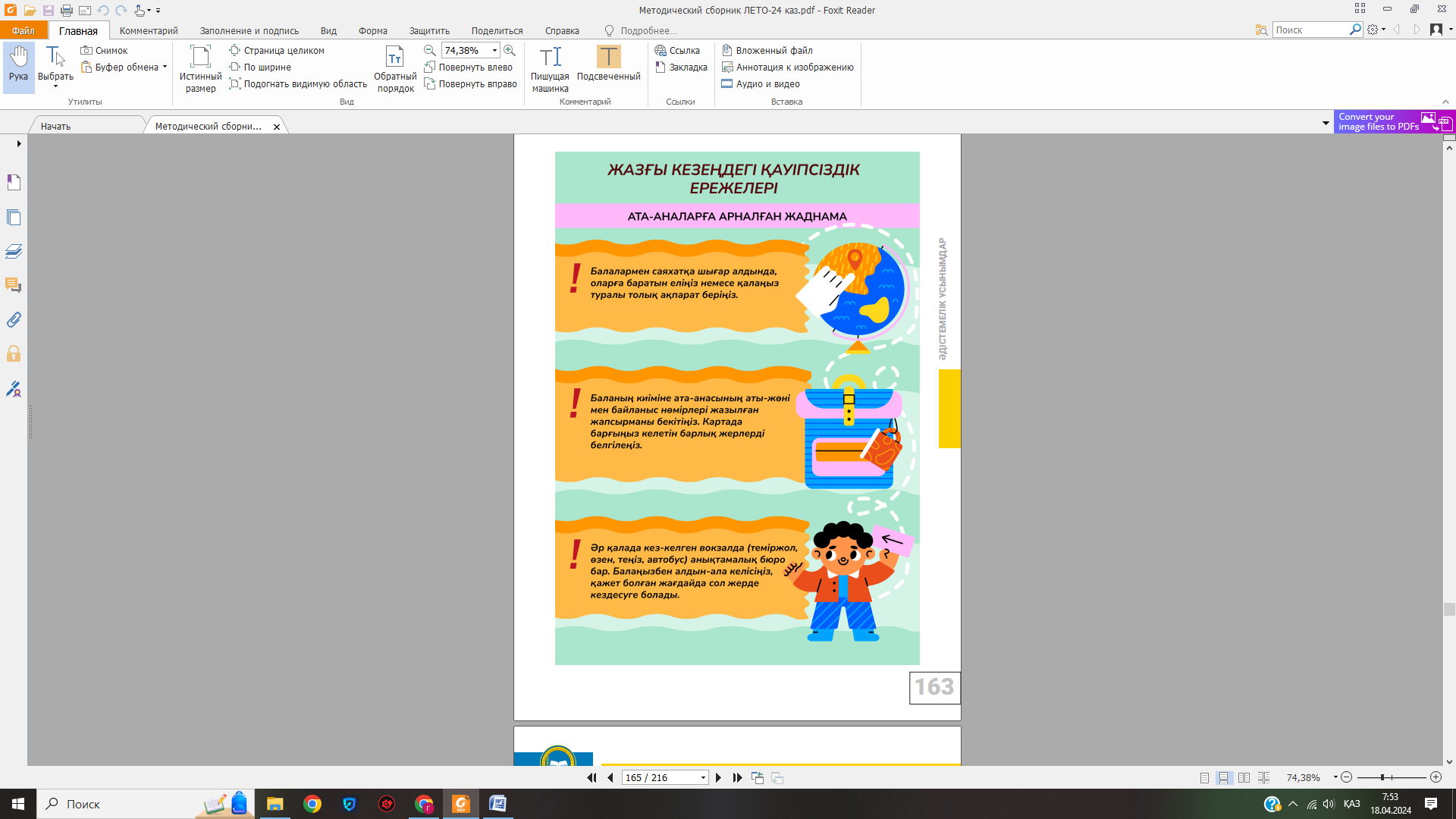 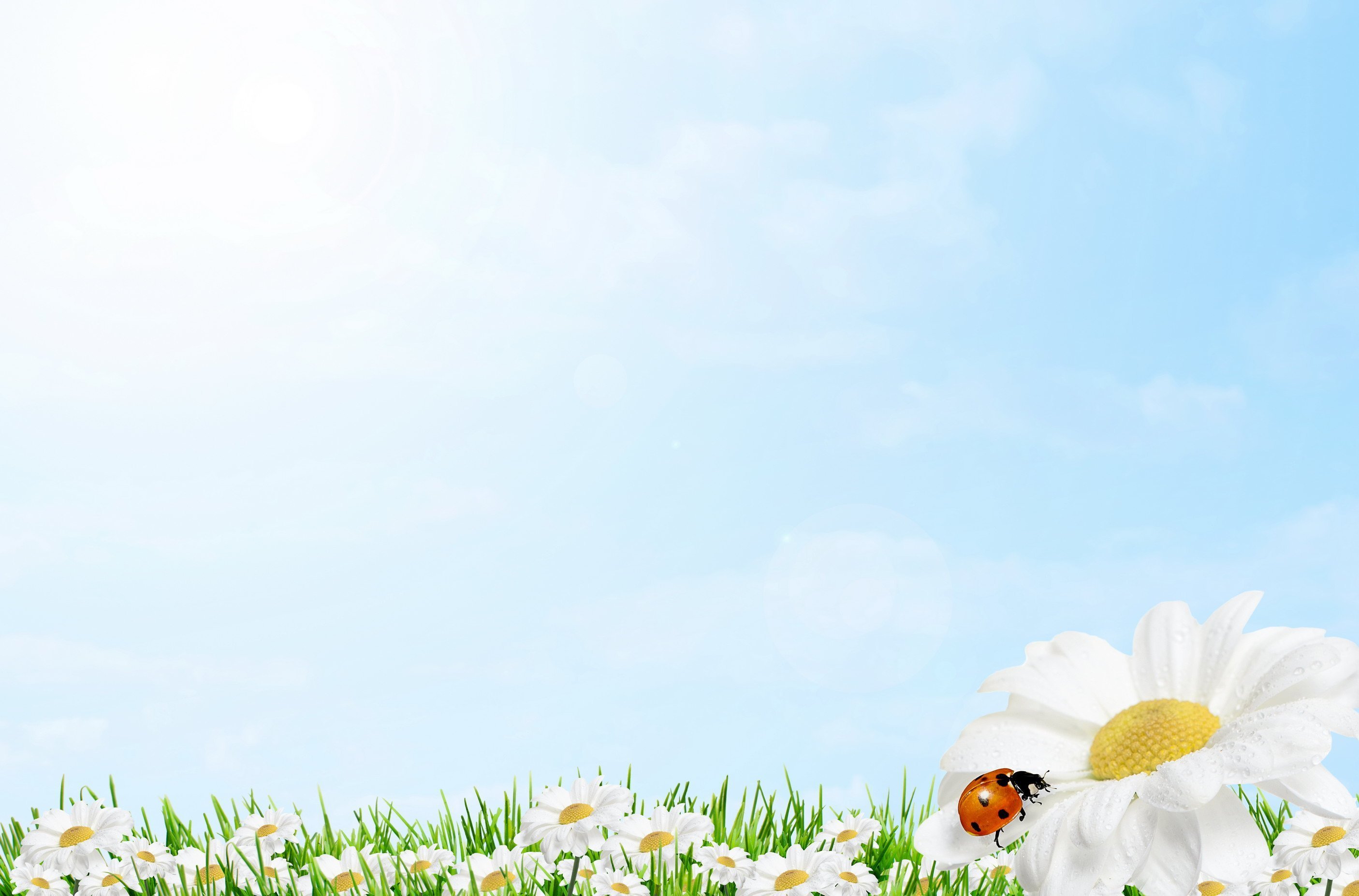 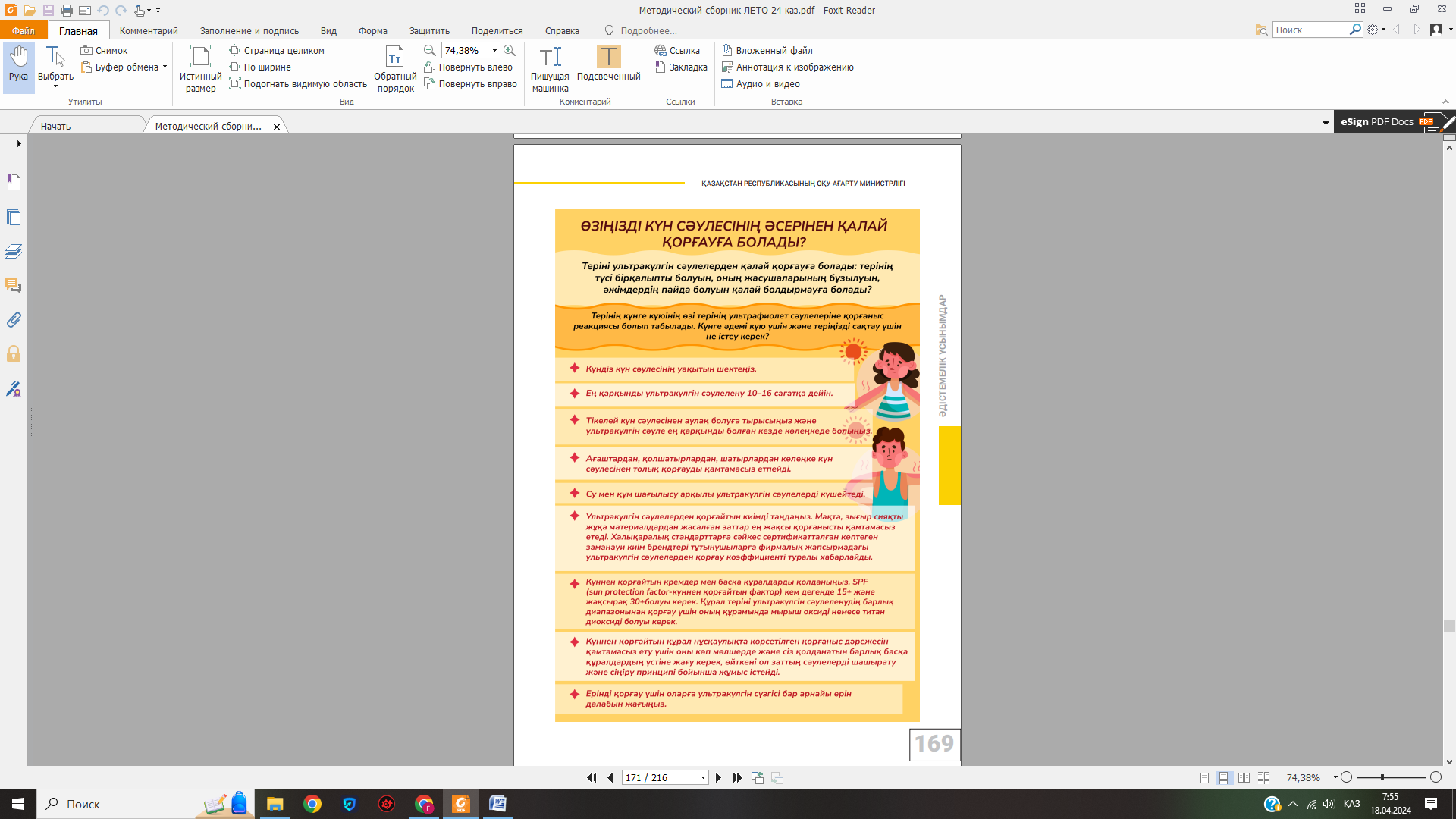 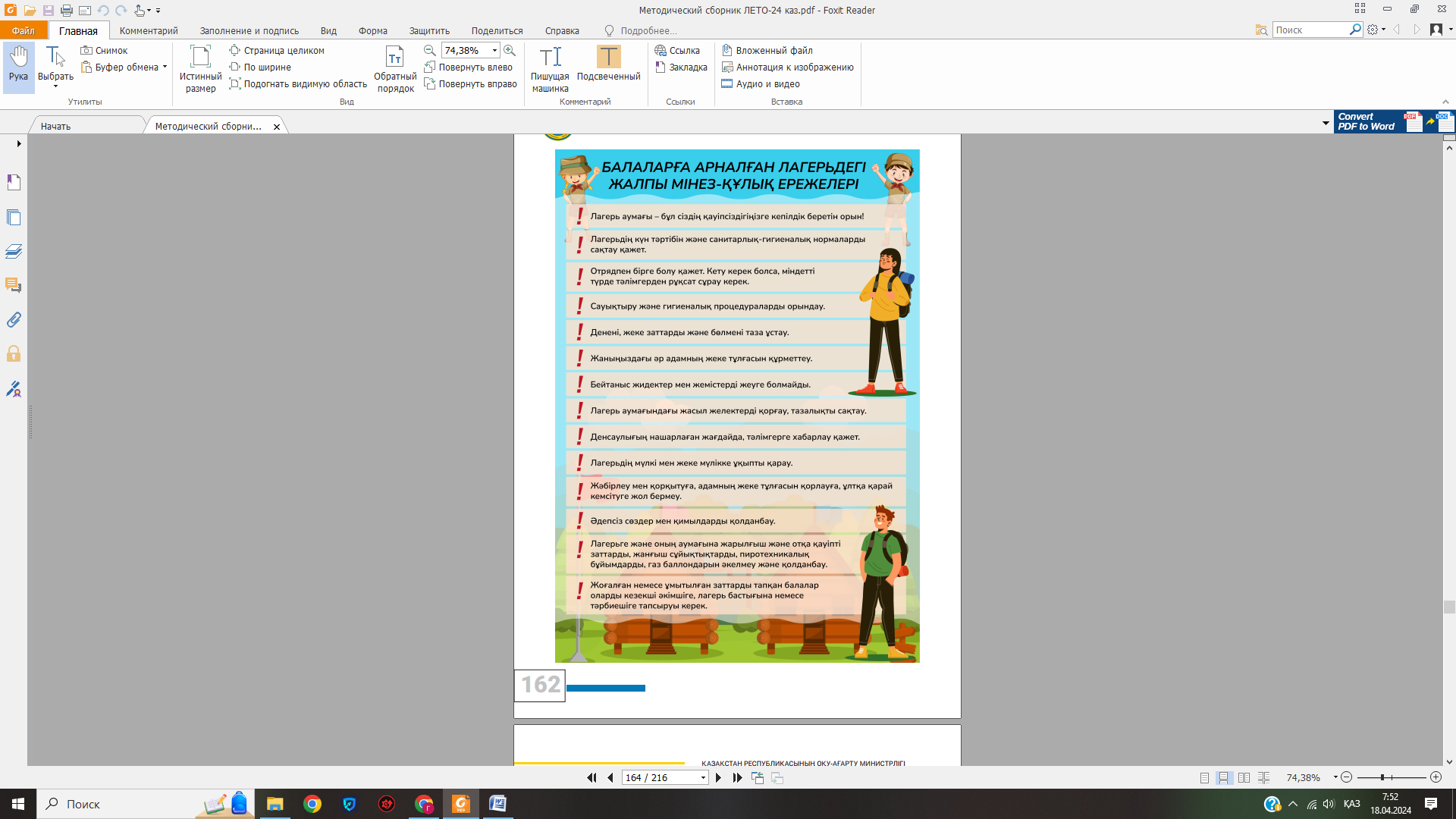 Үлгілі , тәртіпті оқушы көшеде, жолда жүру ережесін , заңын бұзбайды.
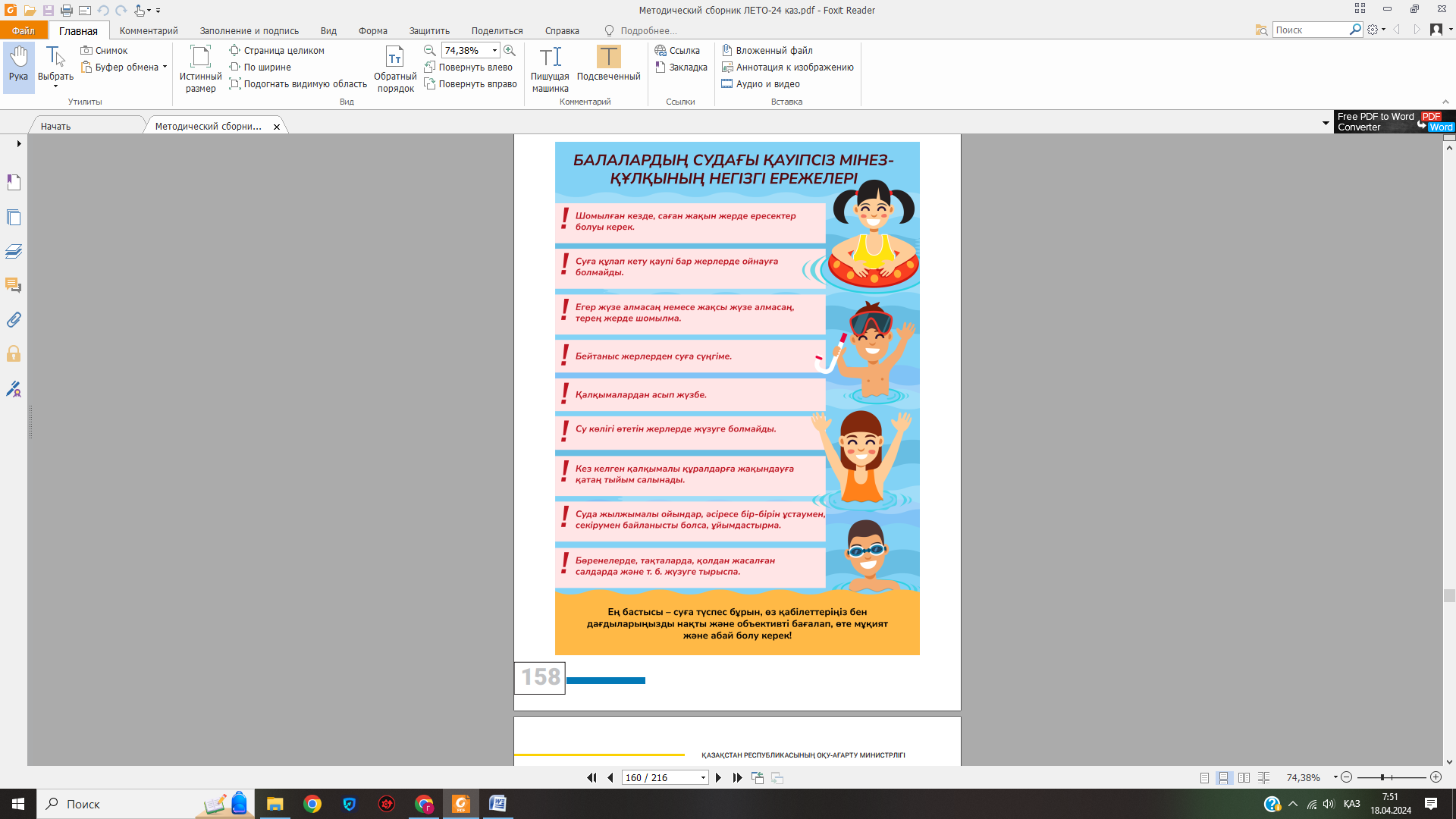 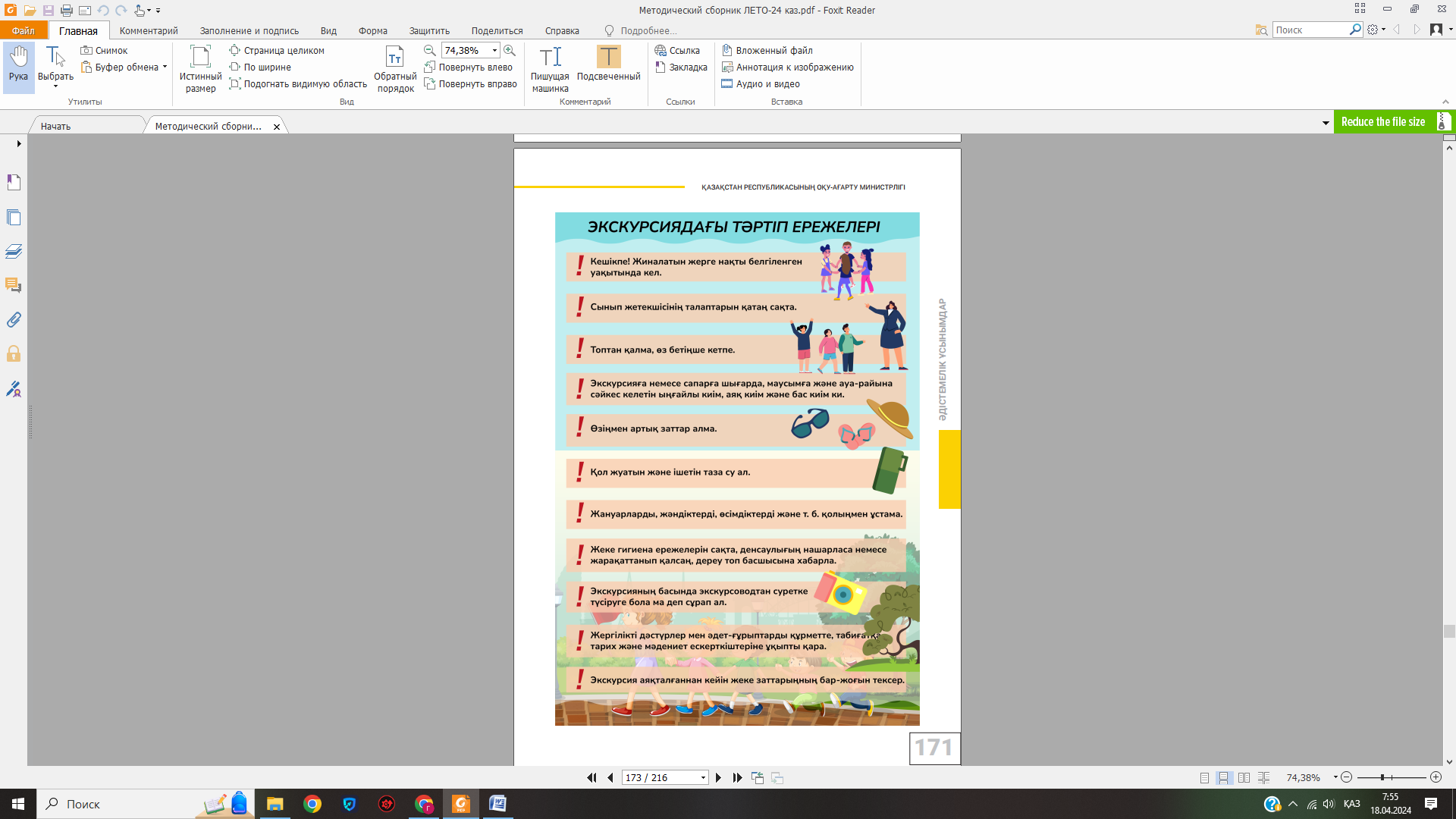 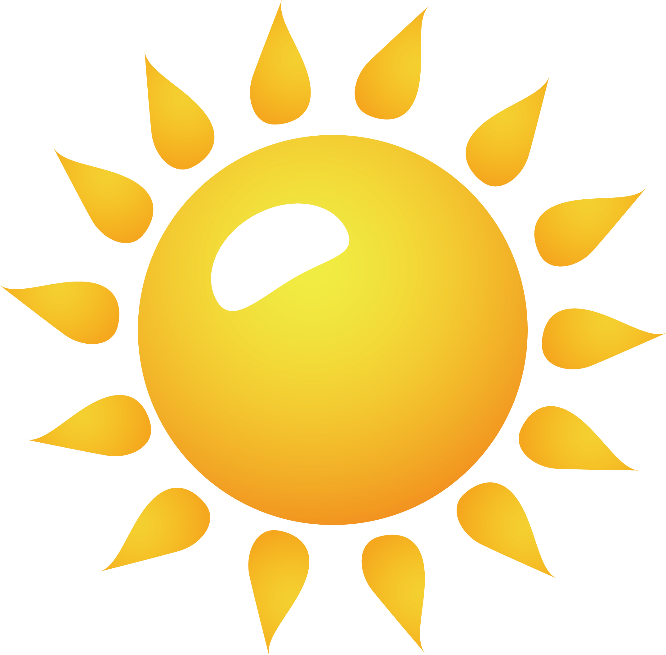 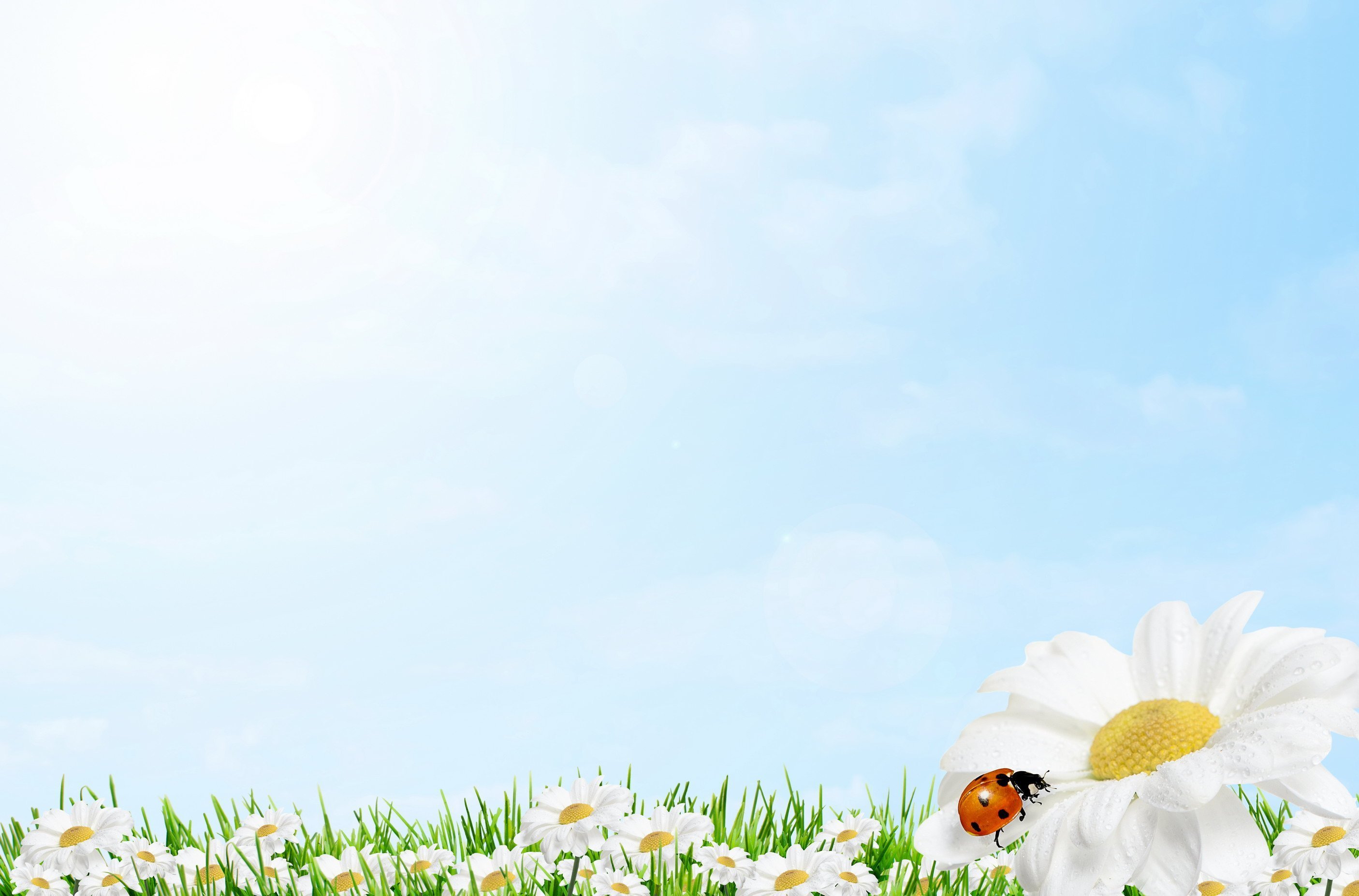 Суда шомылу ережелері мен қауіпсіздік шараларын қатаң сақта.
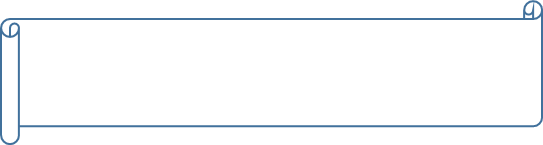 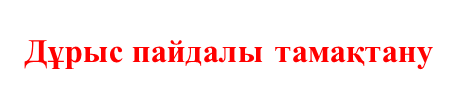 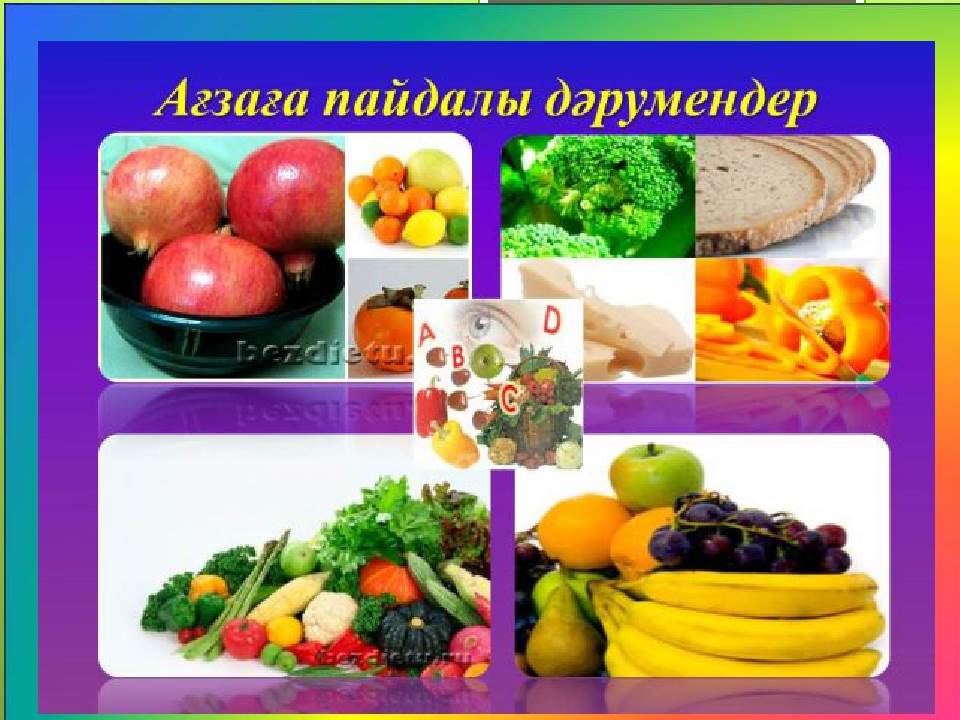 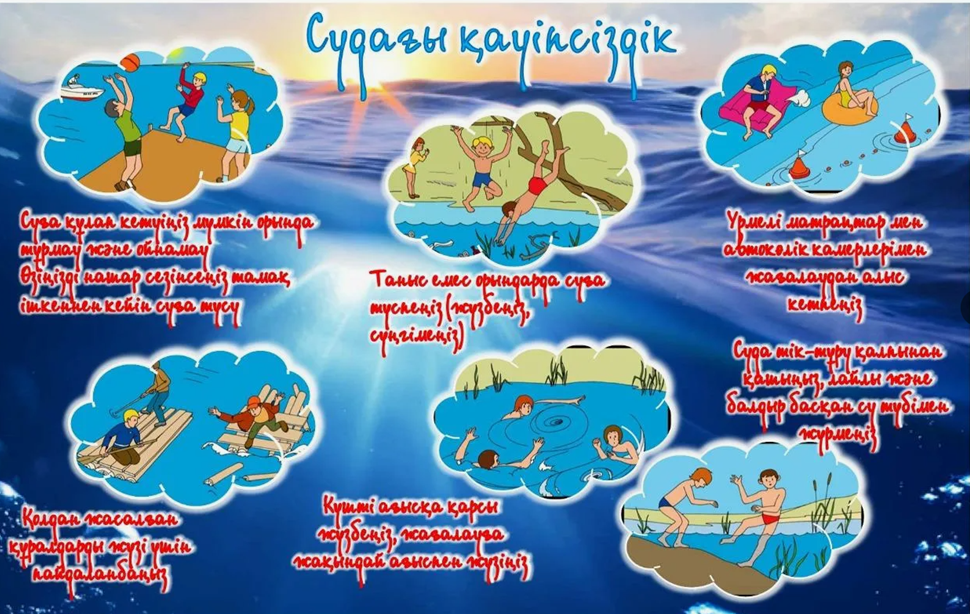 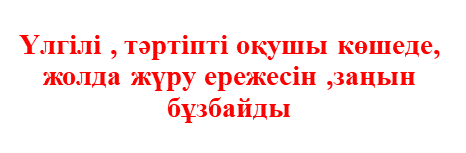 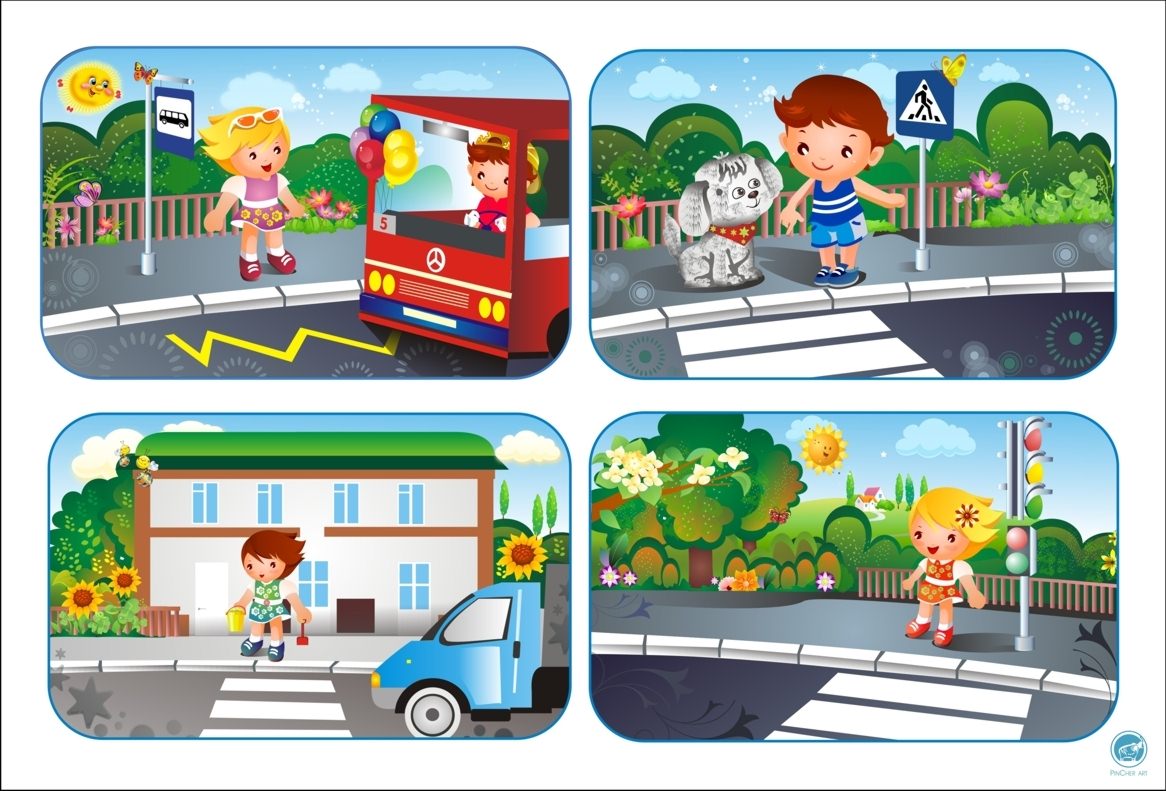 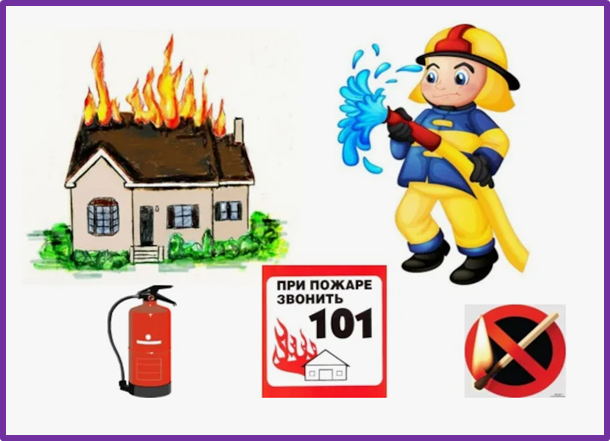 Лагердің күн тәртібі
Лагердің күн тәртібі:
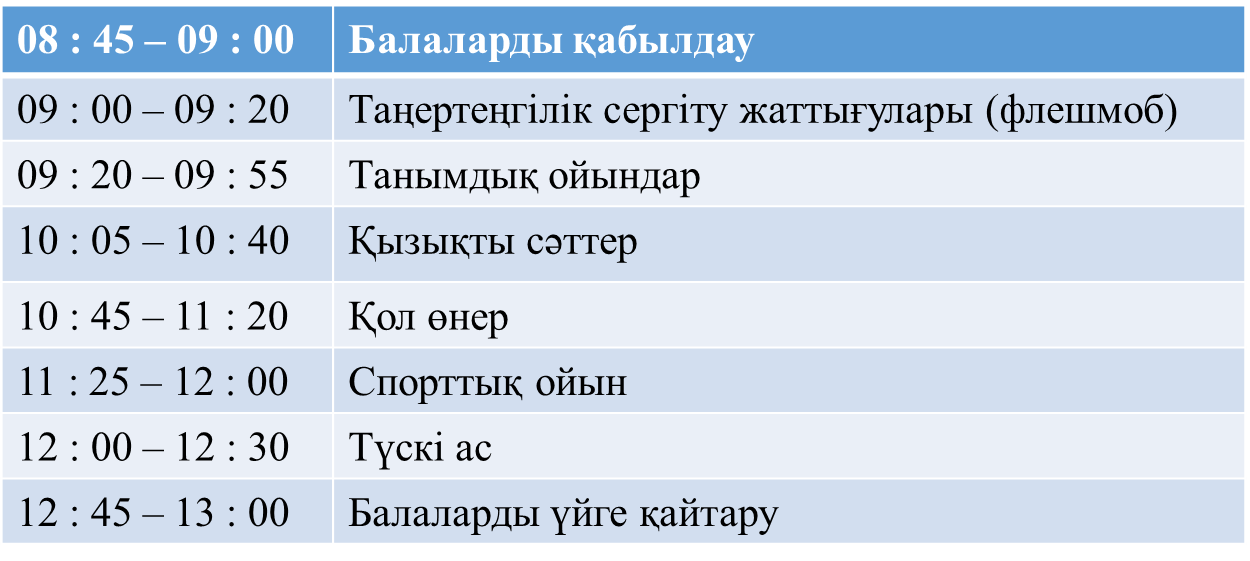 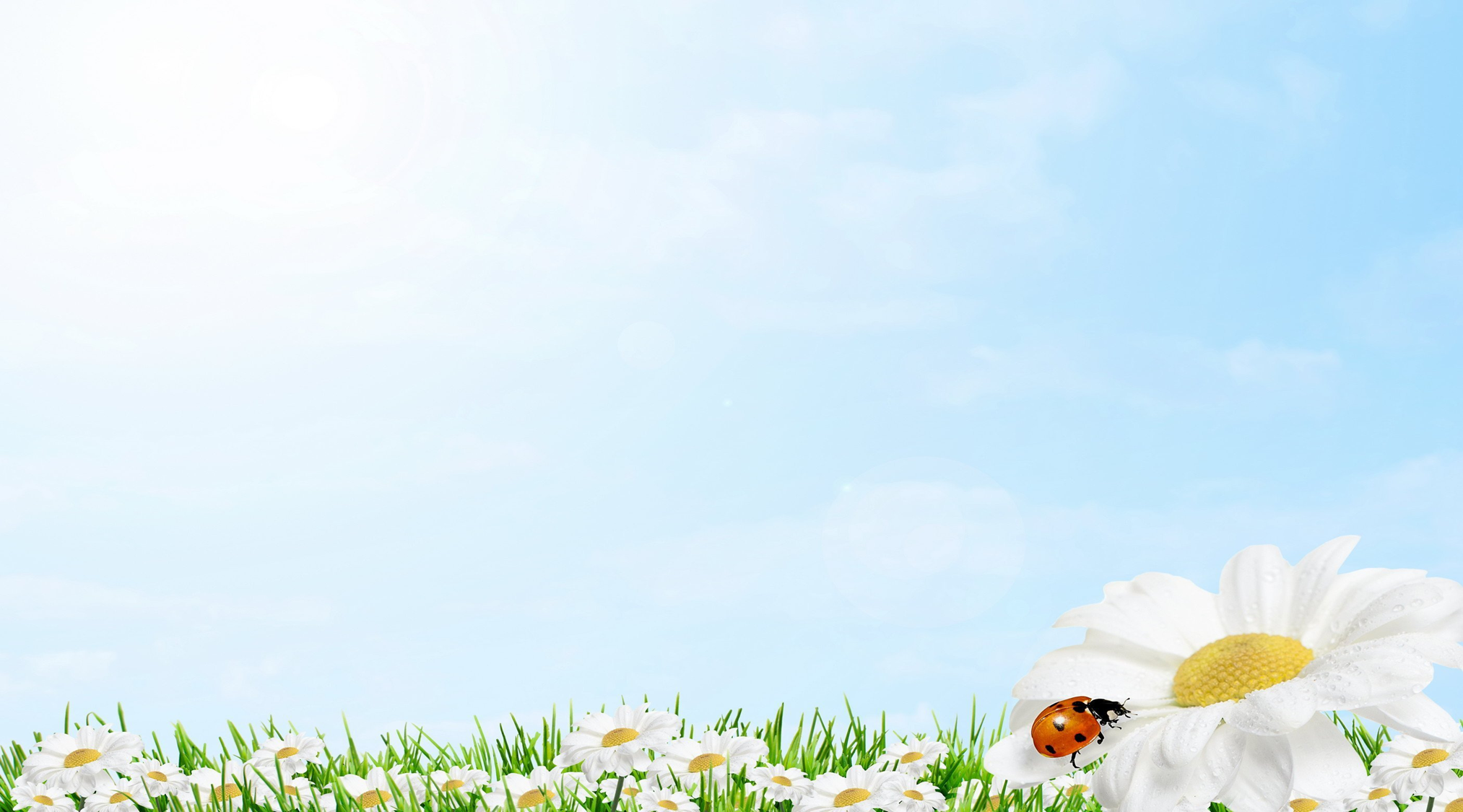 АТА-АНАЛАРҒА АРНАЛҒАН ЖАДЫНАМА
 «Қауіпсіз демалыс – 2024»
Балалар үшін жазда қауіпсіздікті қамтамасыз ету, ең алдымен – ата - ананың міндеті. Егер сіз жазда демалысқа жіберетін болсаңыз – онымен суда, күн көзінде, жолда, орманда, тауда жүрудің ережелері туралы әңгімелескеніңіз жөн.
Егер сіз балаңызбен айналысуға шешім қабылдасаңыз, есіңізде болсын, бұл іс - әрекеттеріңіз қысқа болуы тиіс, әрі оларды таңғы уақытта өткізген абзал. Сіздің міндетіңіз балаңыздың білімі мен өз тәжірибеңізді ұштастыра отырып, оның таным көкжиегін кеңейту
Жаз - жылдың керемет мезгілі. Отбасылық демалыс – бұл өз балаңызға ең көп уақыт бөлетін кезіңіз. Бұл көптен күткен ерекше оқиғаны сіздің балаңыз жыл бойы аңсап келді.
Демалыс сізге және балаңызға тек қуаныш әкелуі үшін бірнеше ережелерді сақтау керек.
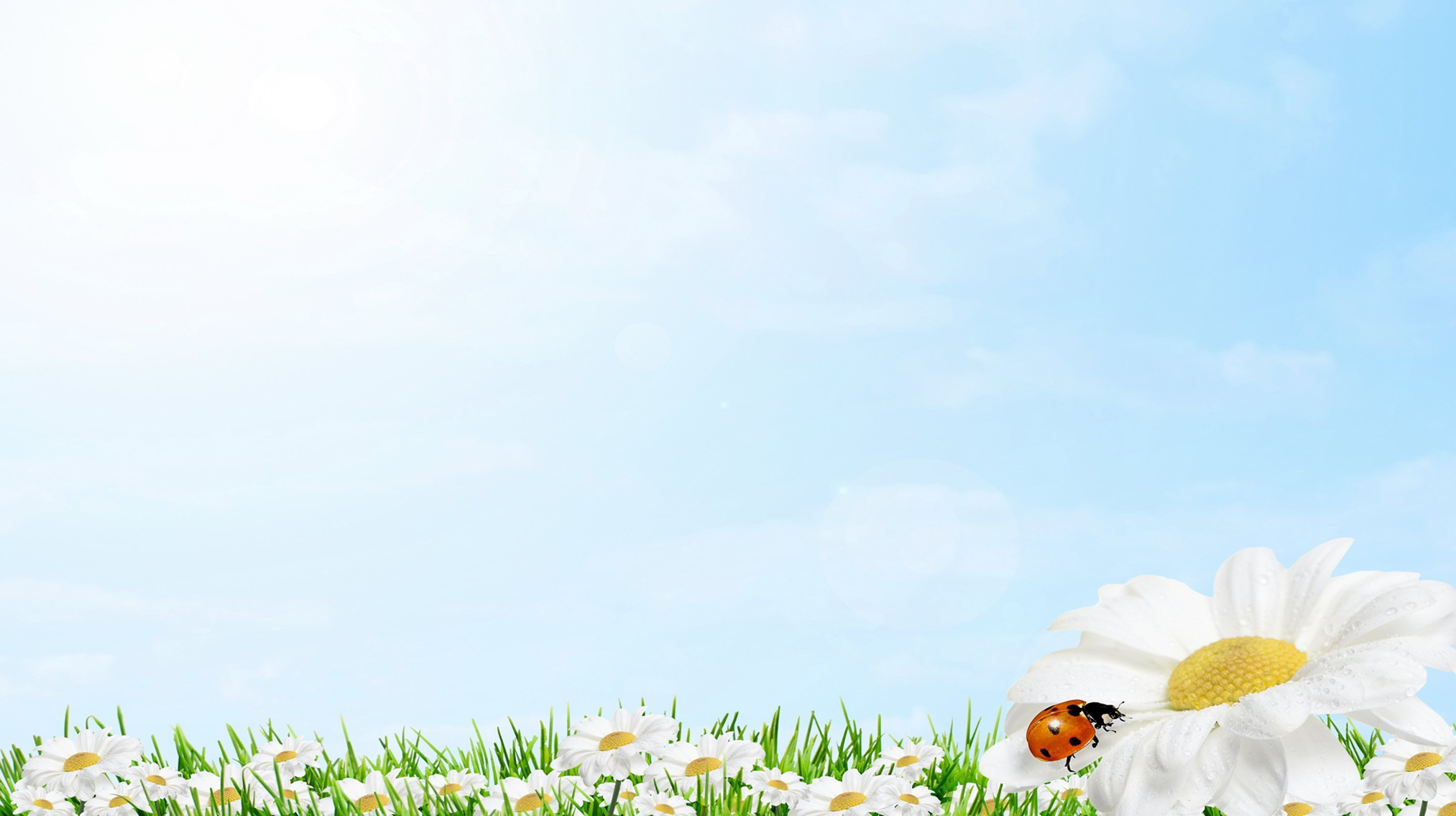 І.Есенберлин атындағы №67 гимназияның жанындағы
«Балауса»  жазғы демалыс лагерінің іс-шаралар жоспары
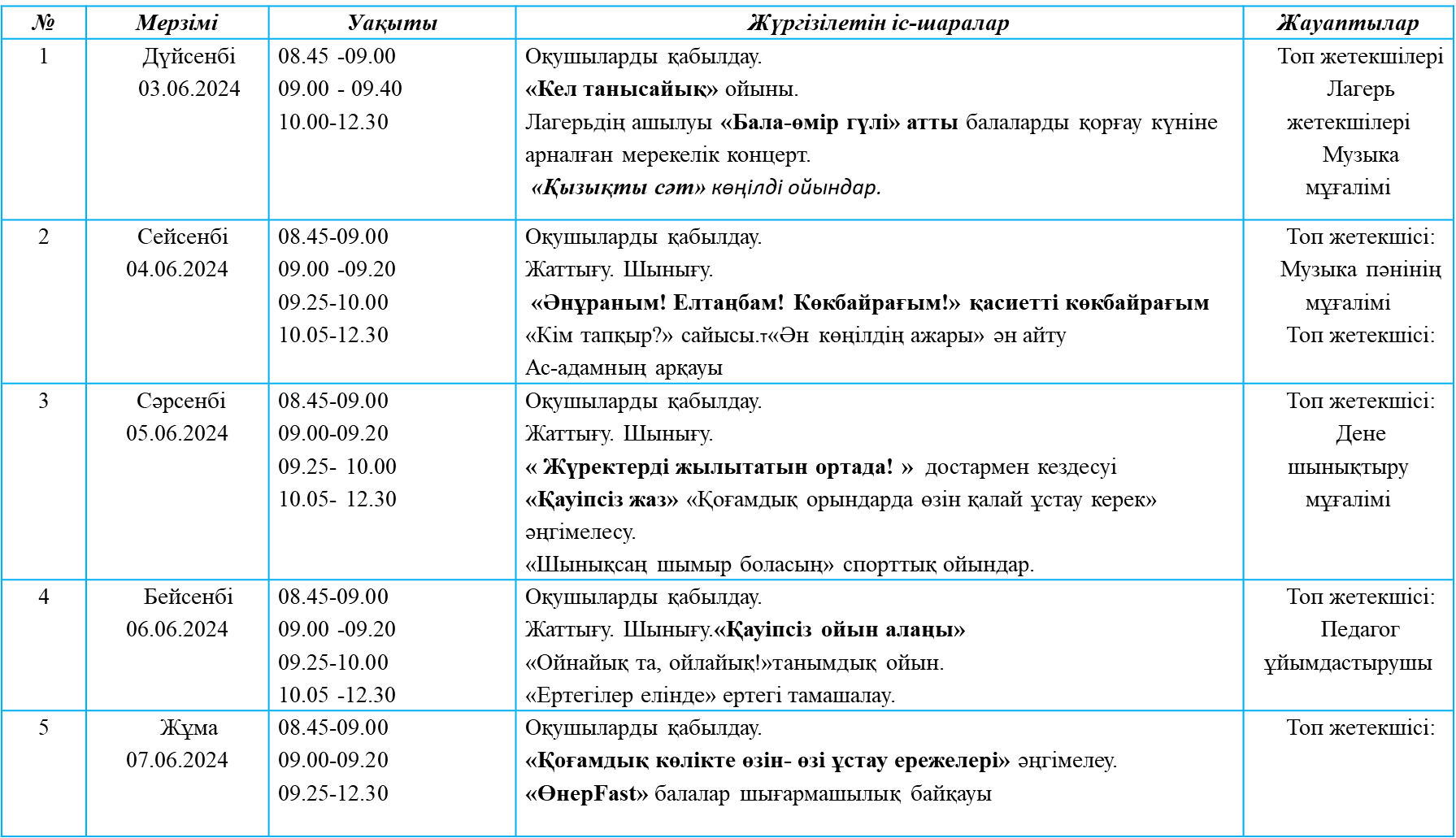 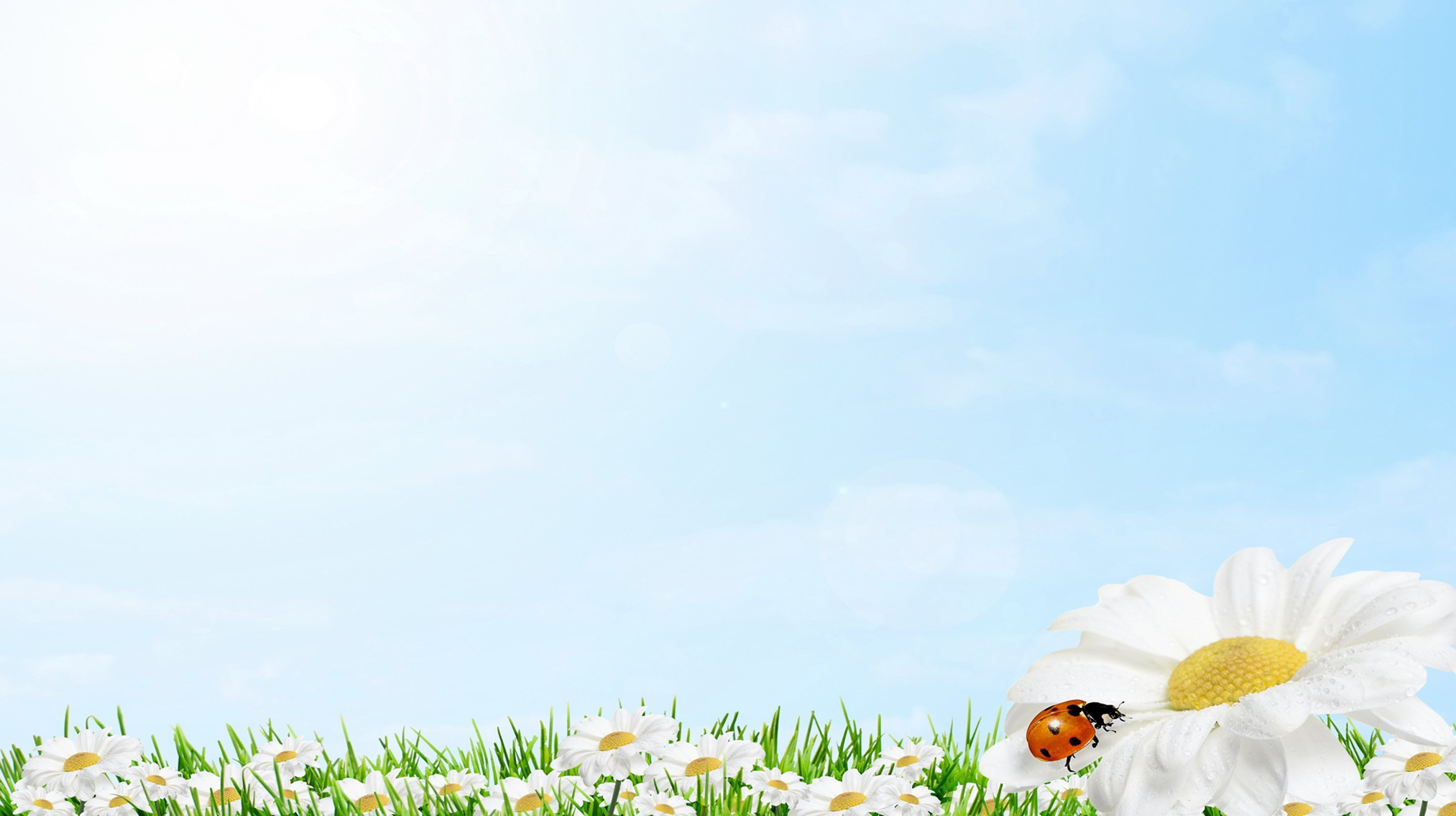 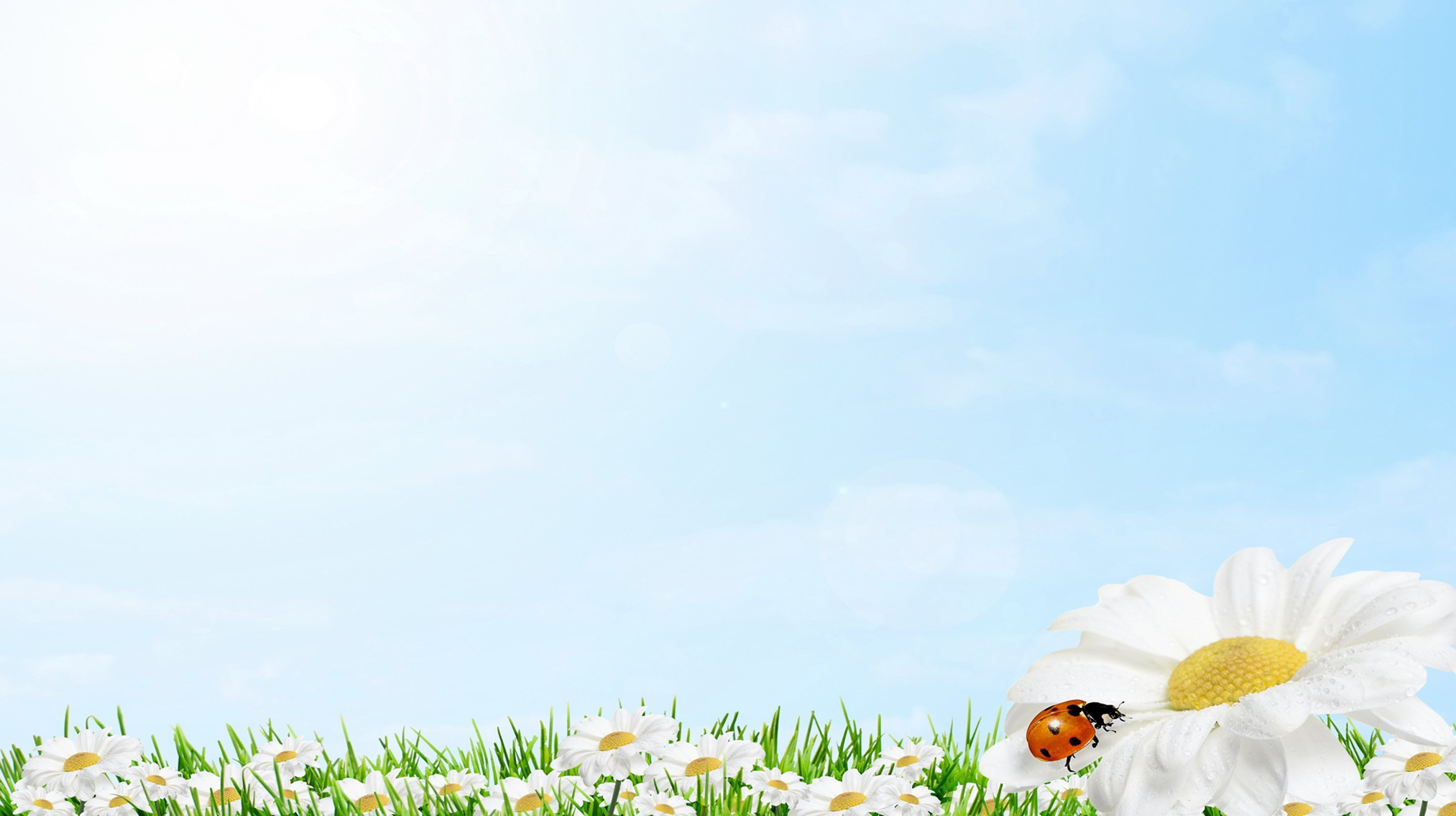 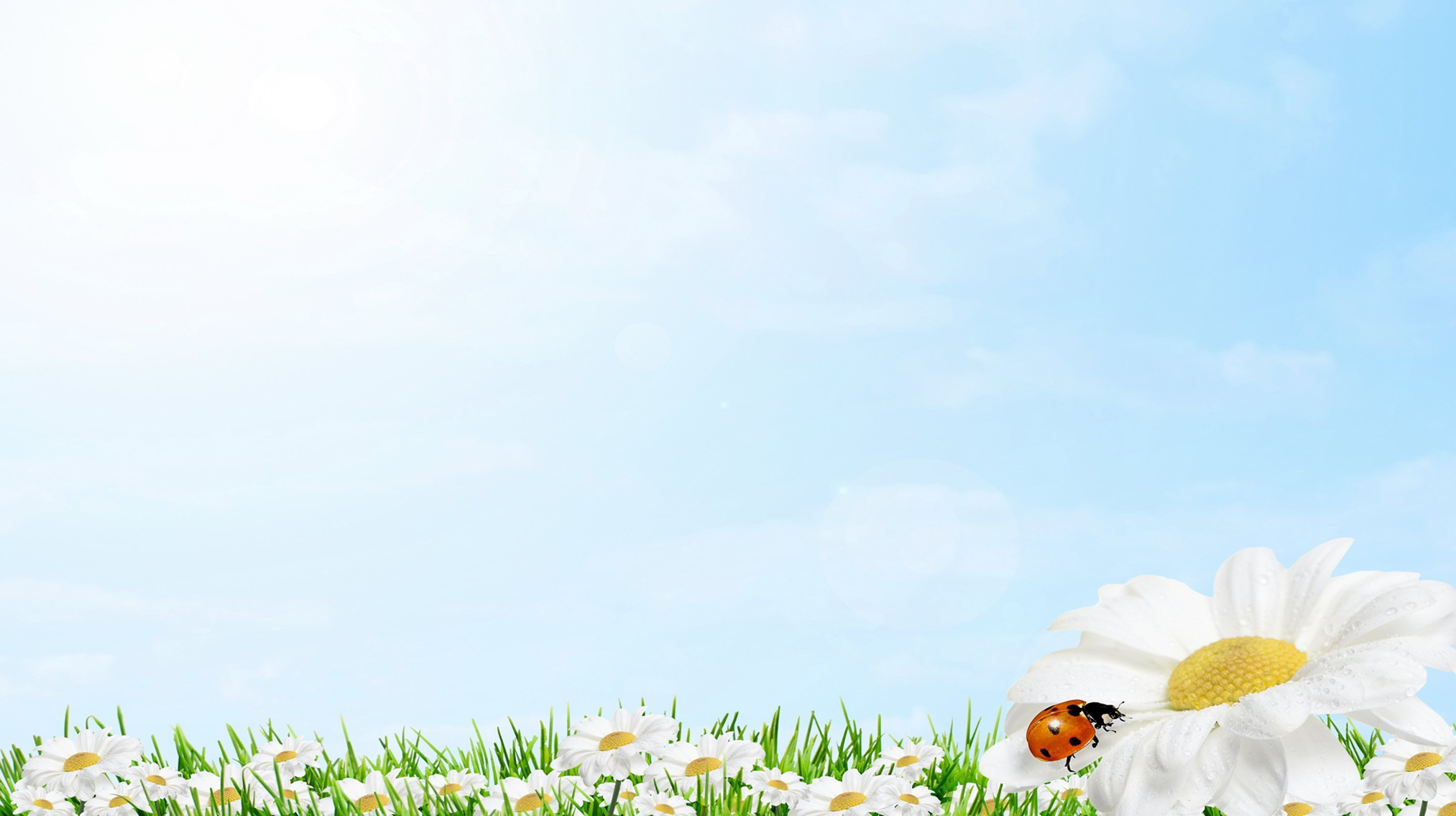 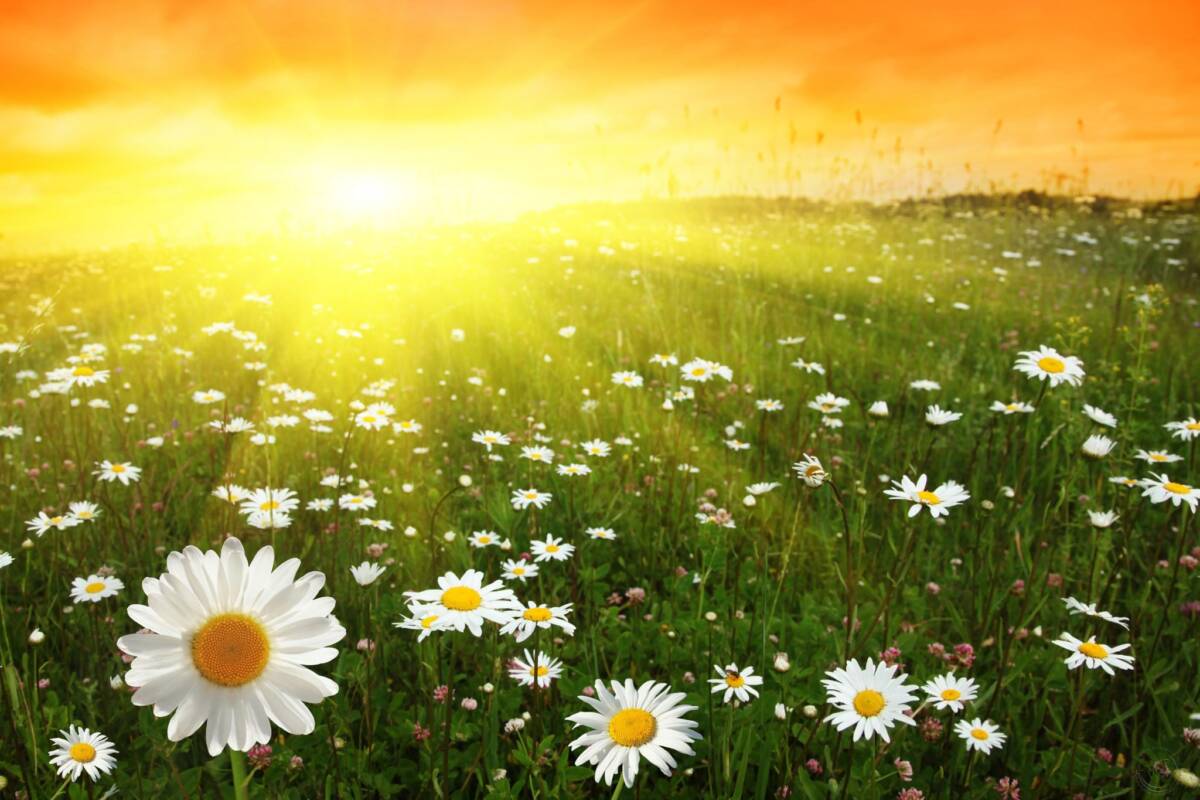 «Балауса » жазғы демалу лагерінің ашылу күні
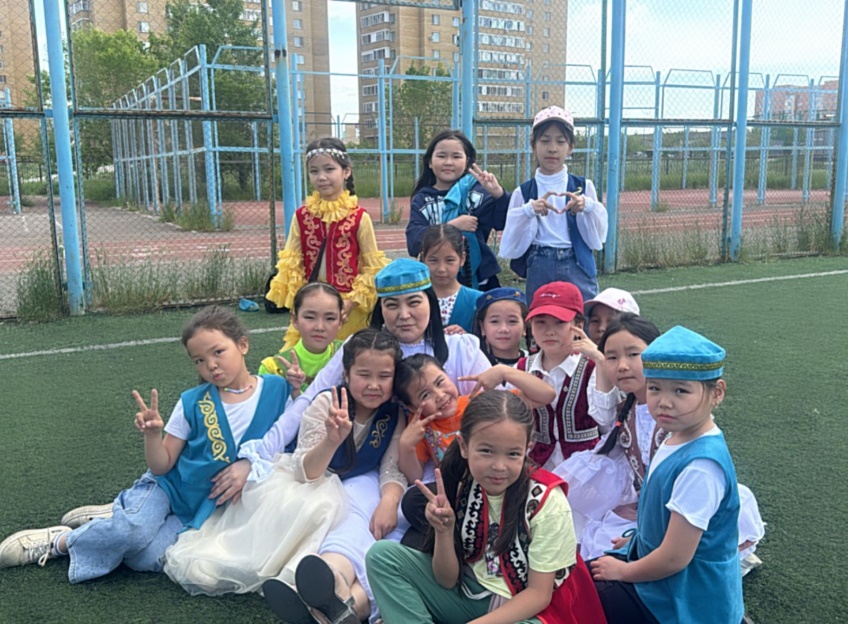 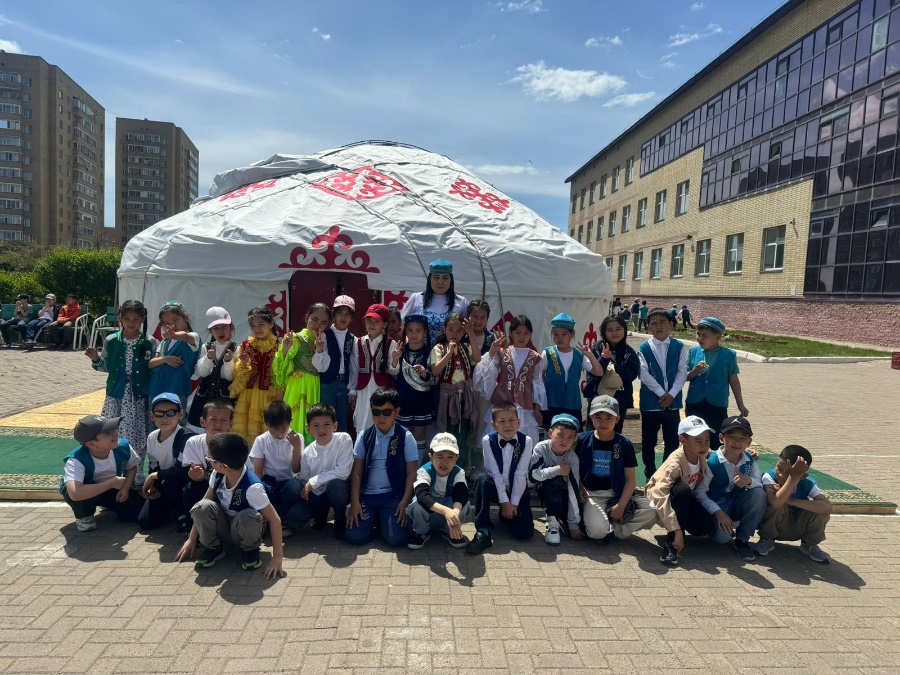 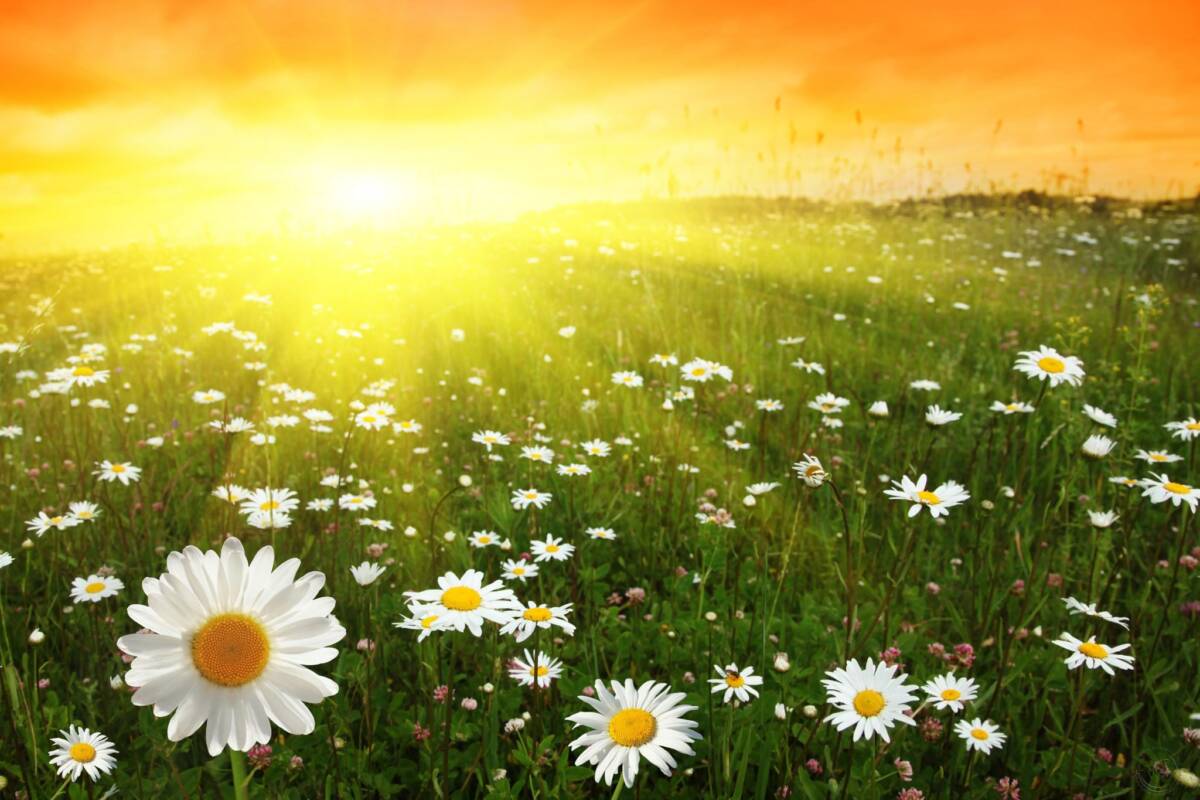 «Таңғы жаттығу»
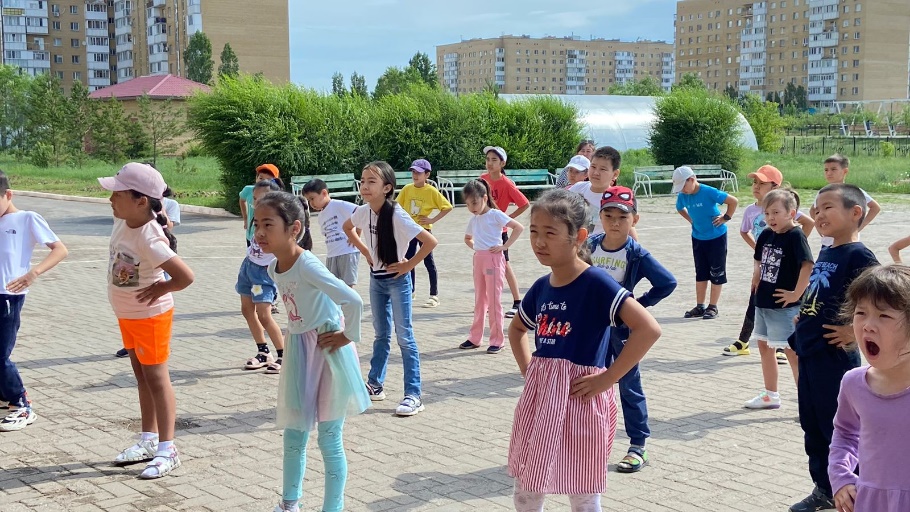 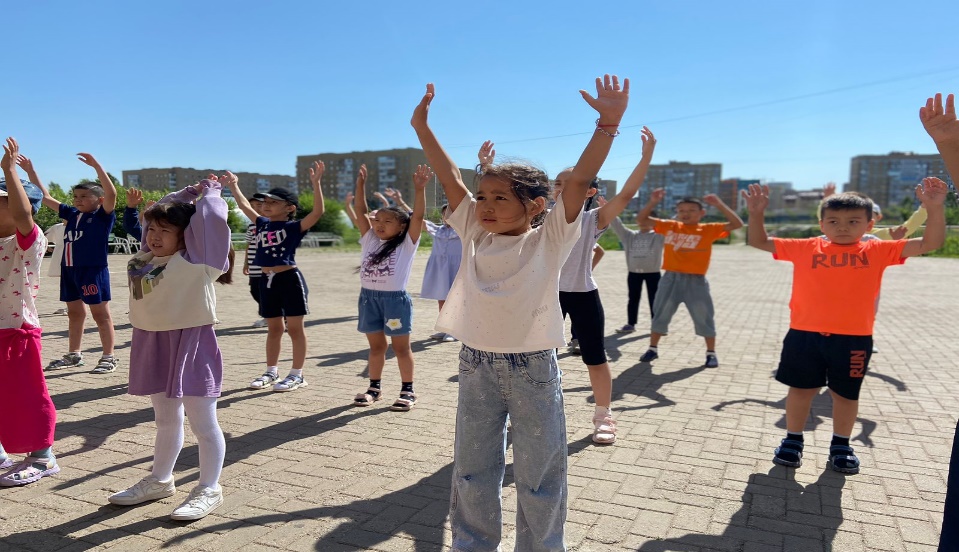 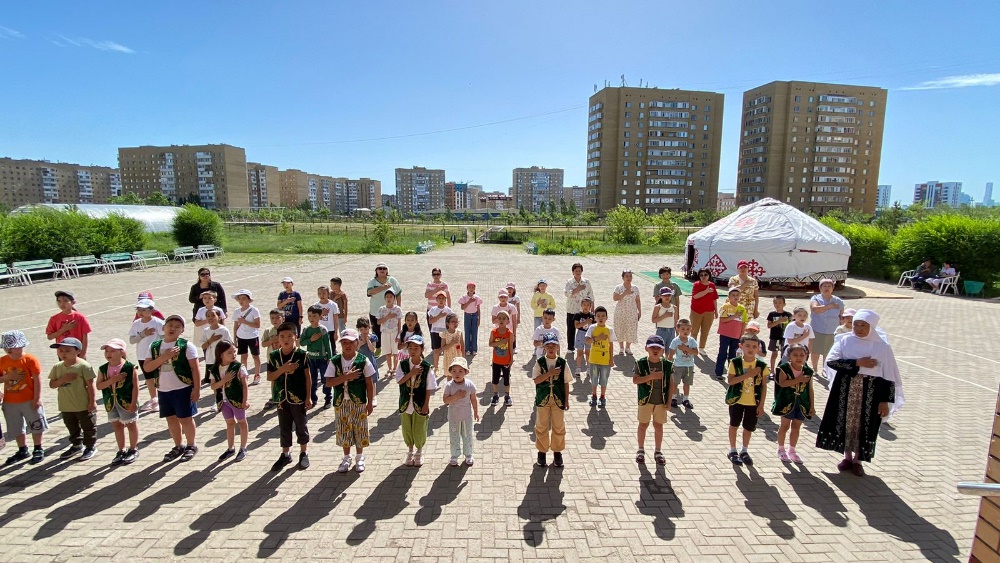 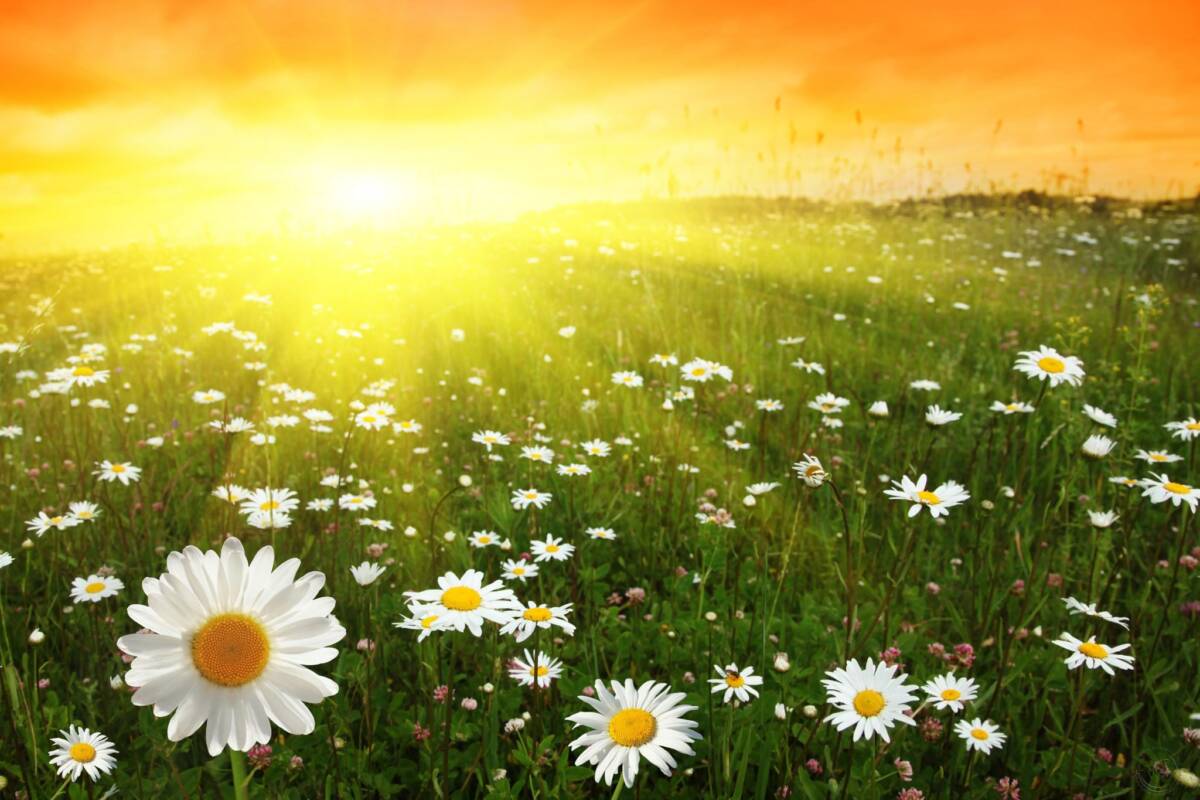 Әжелерімізбен ұлттық салт-дәстүрлеріміз бен ертегілер тыңдадық.
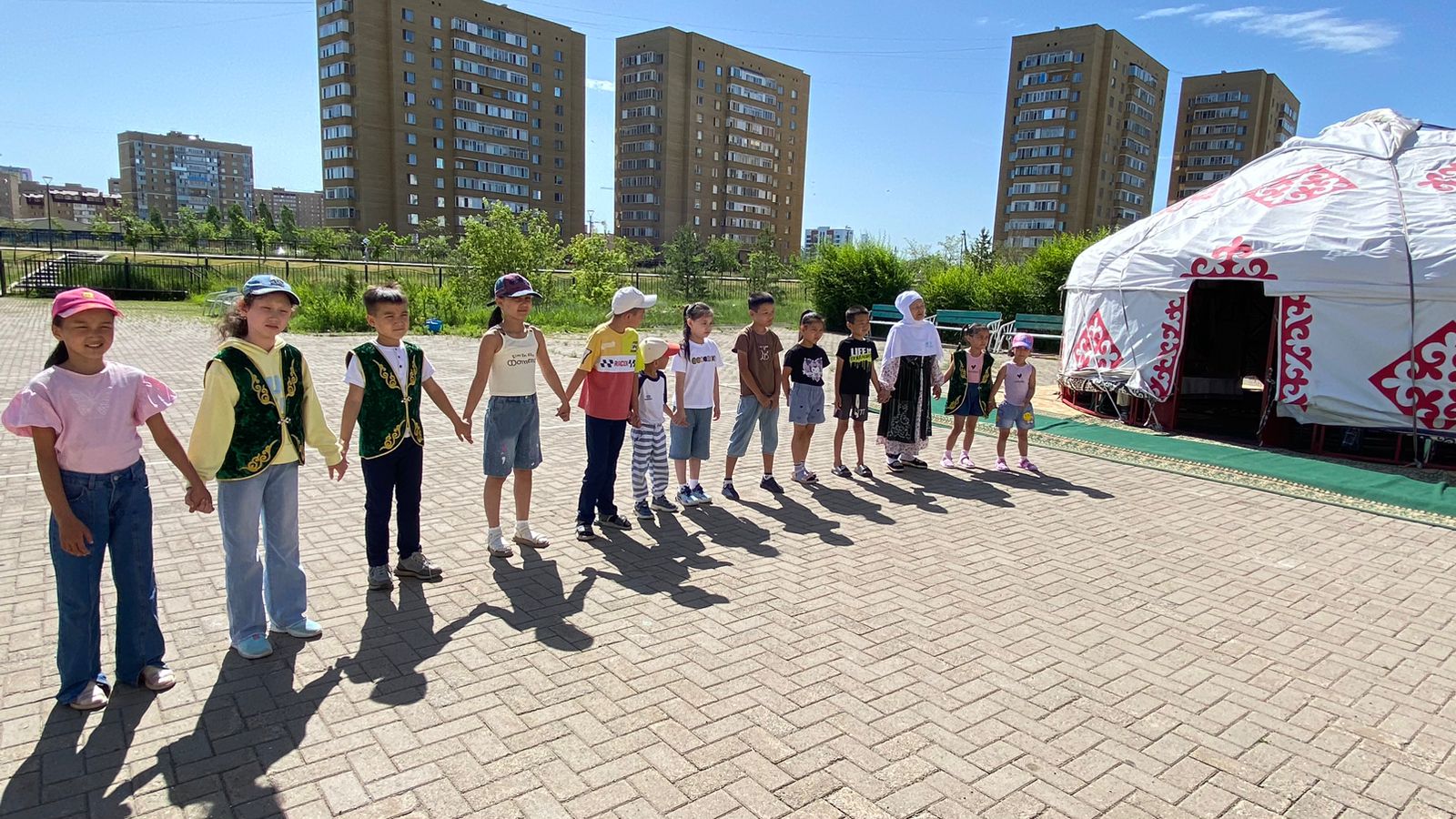 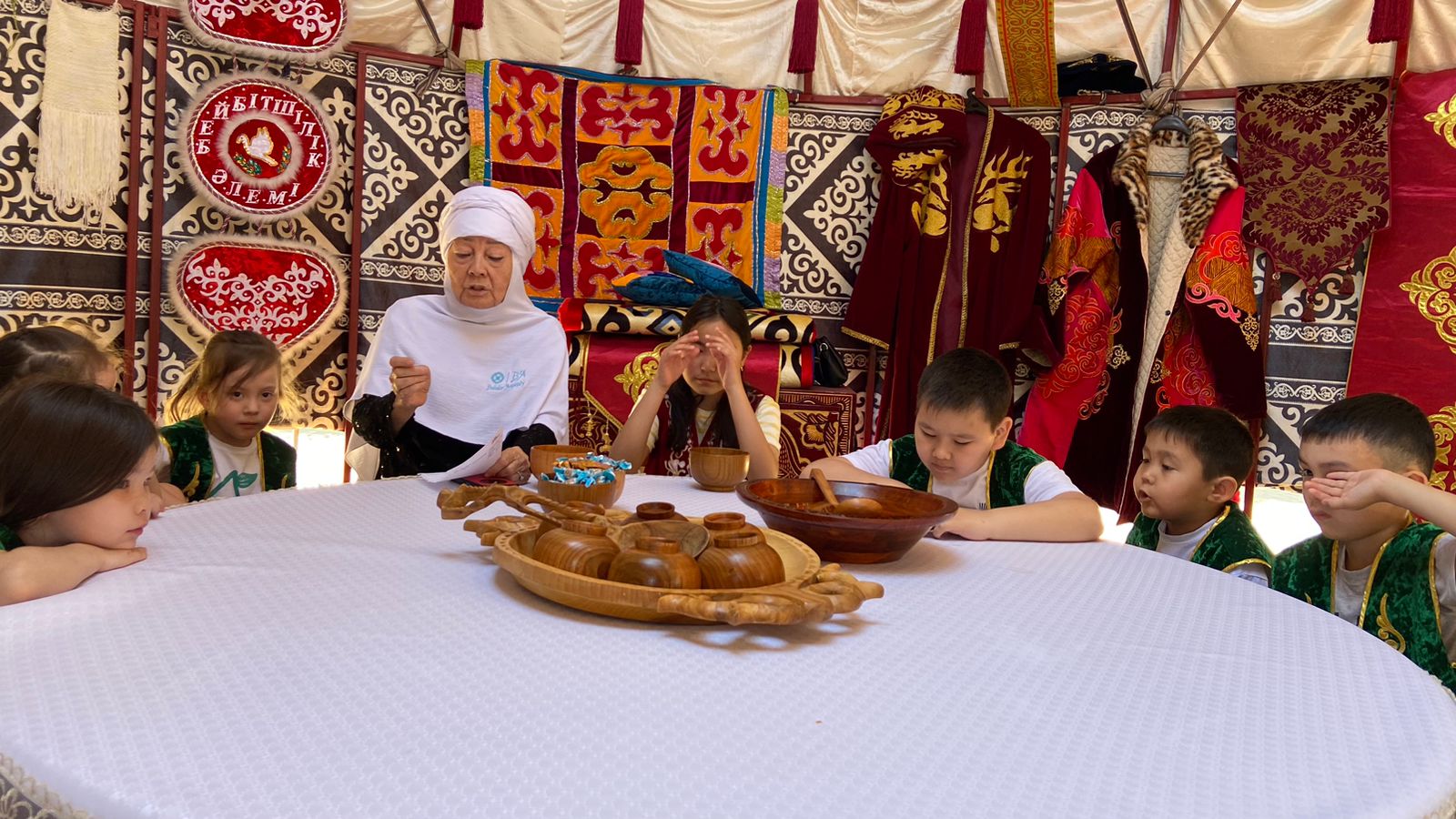 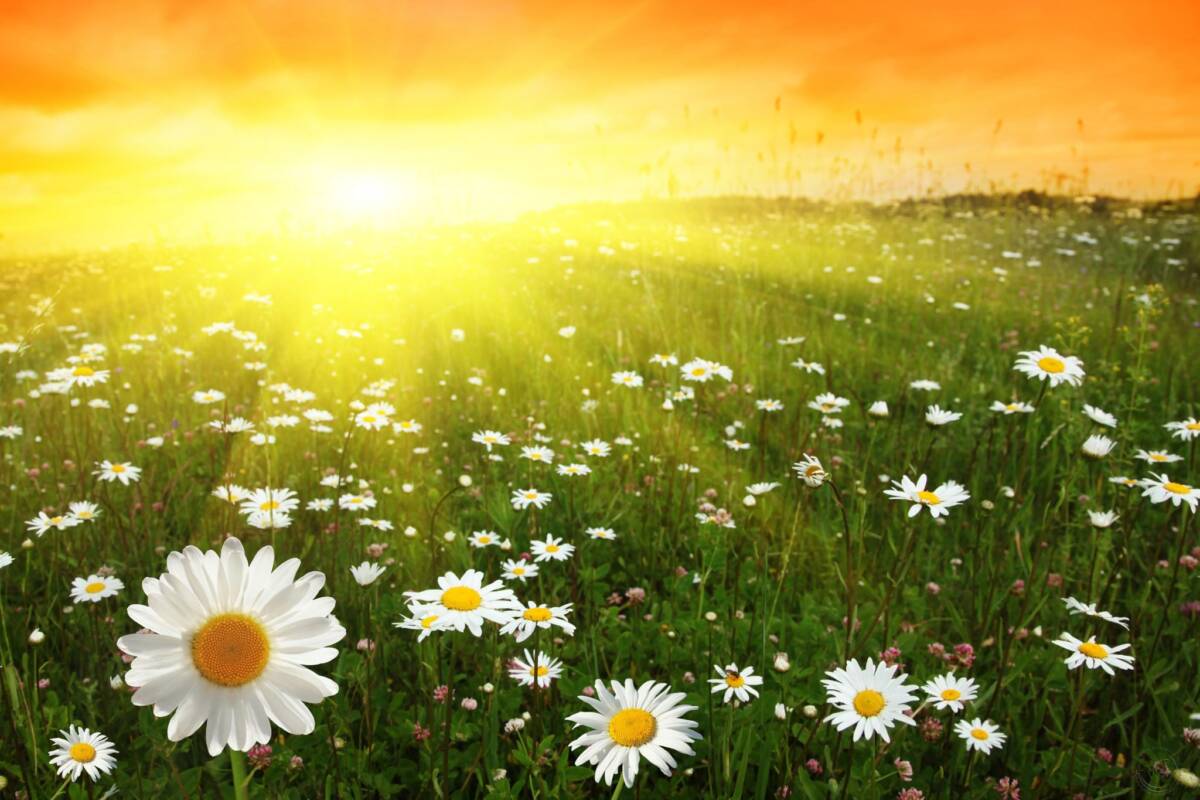 Түрлі ән-би байқауларынан үзінді
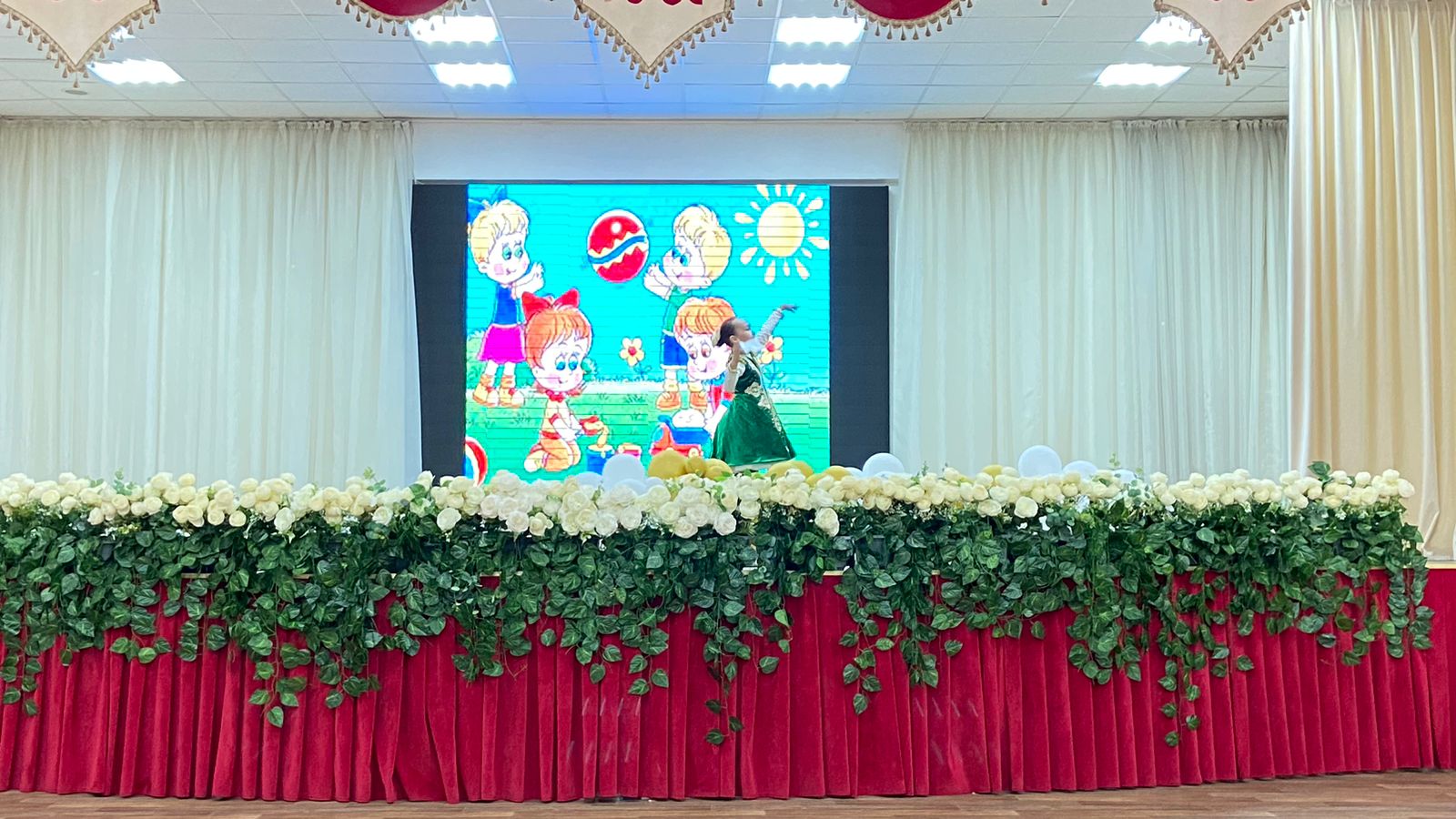 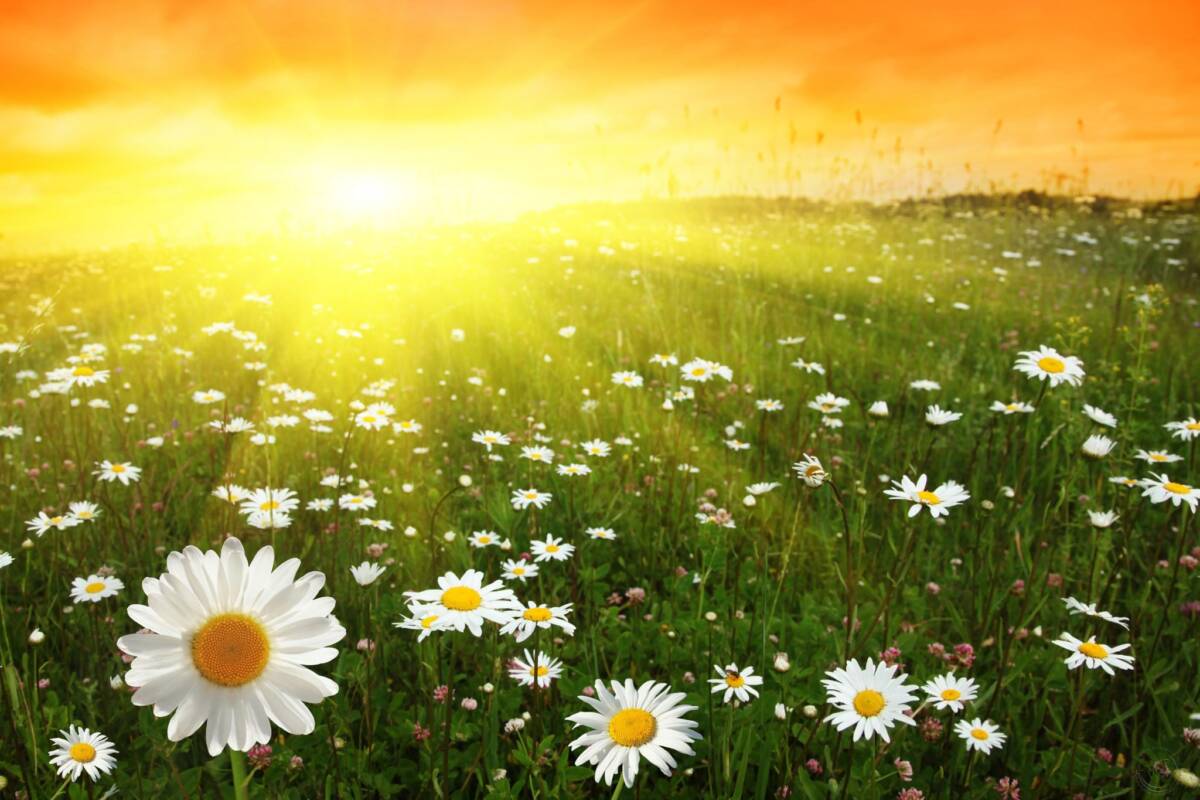 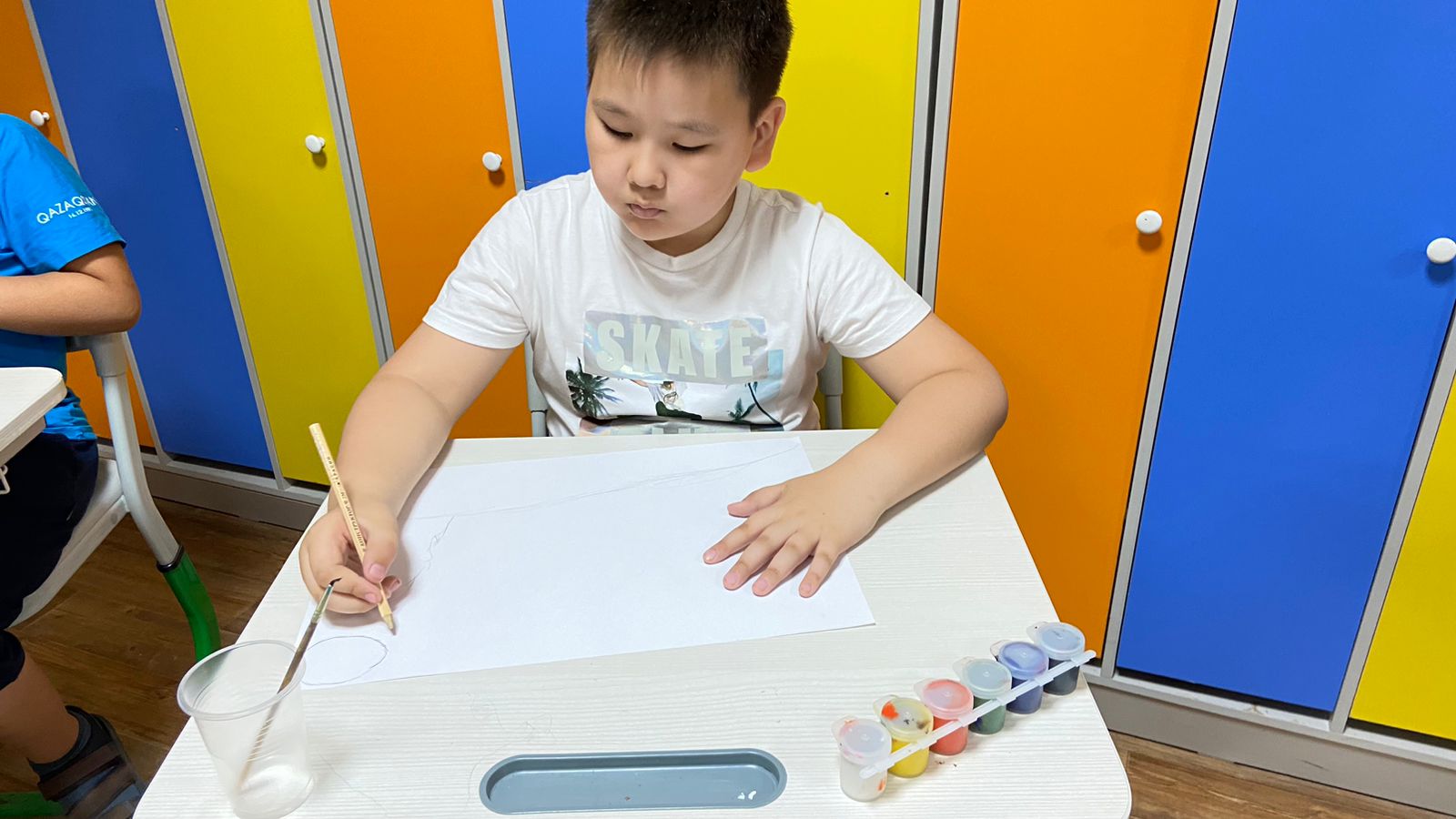 Сурет байқаулары
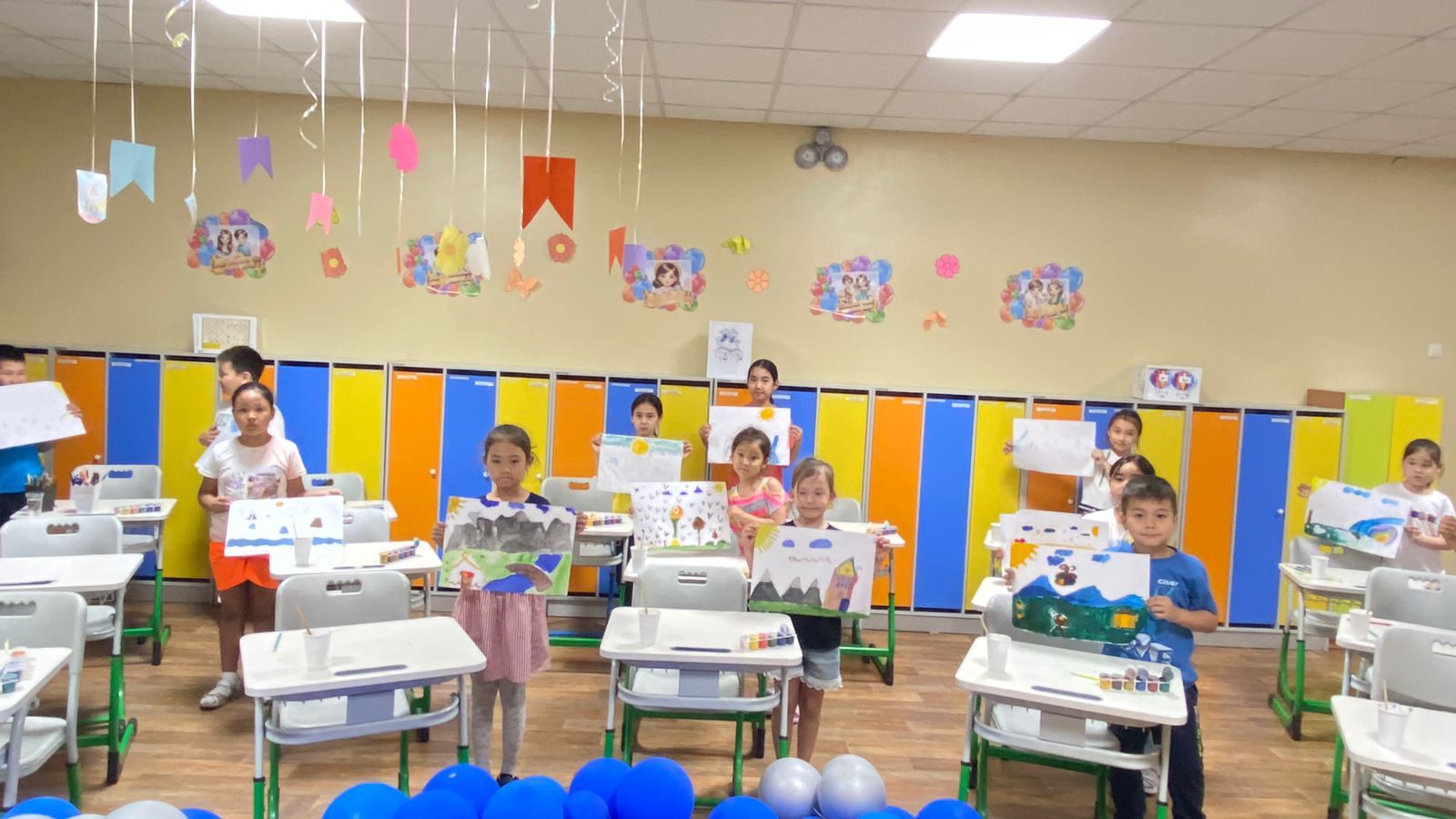 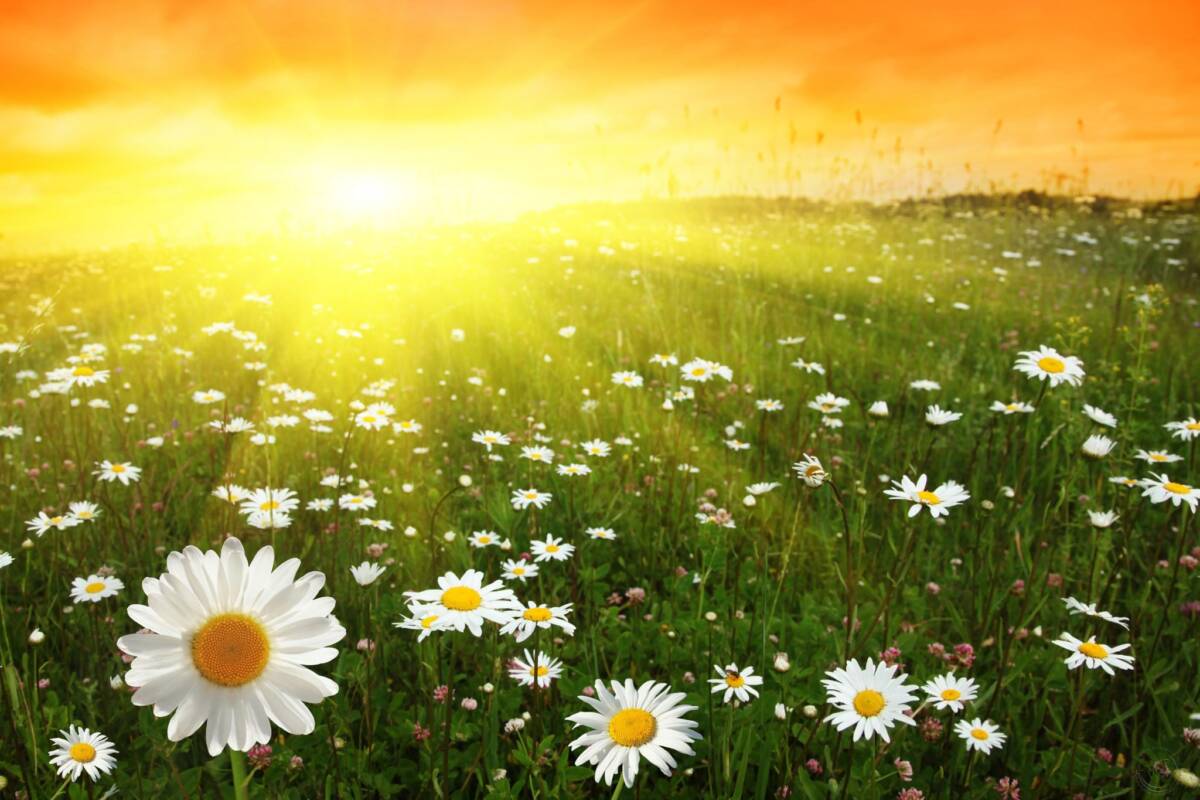 РОБОТОТЕХНИКА сабағынан үзінді
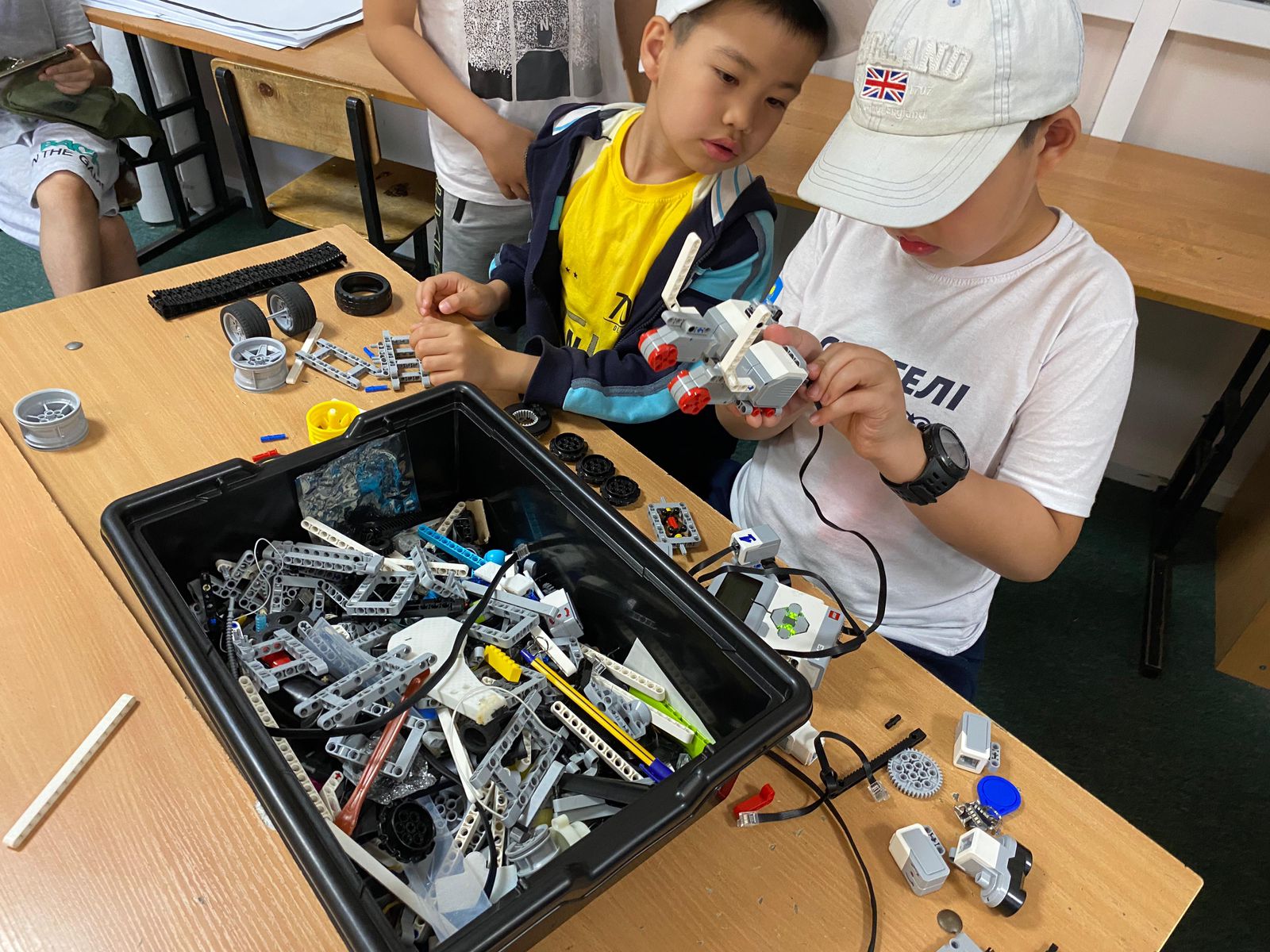 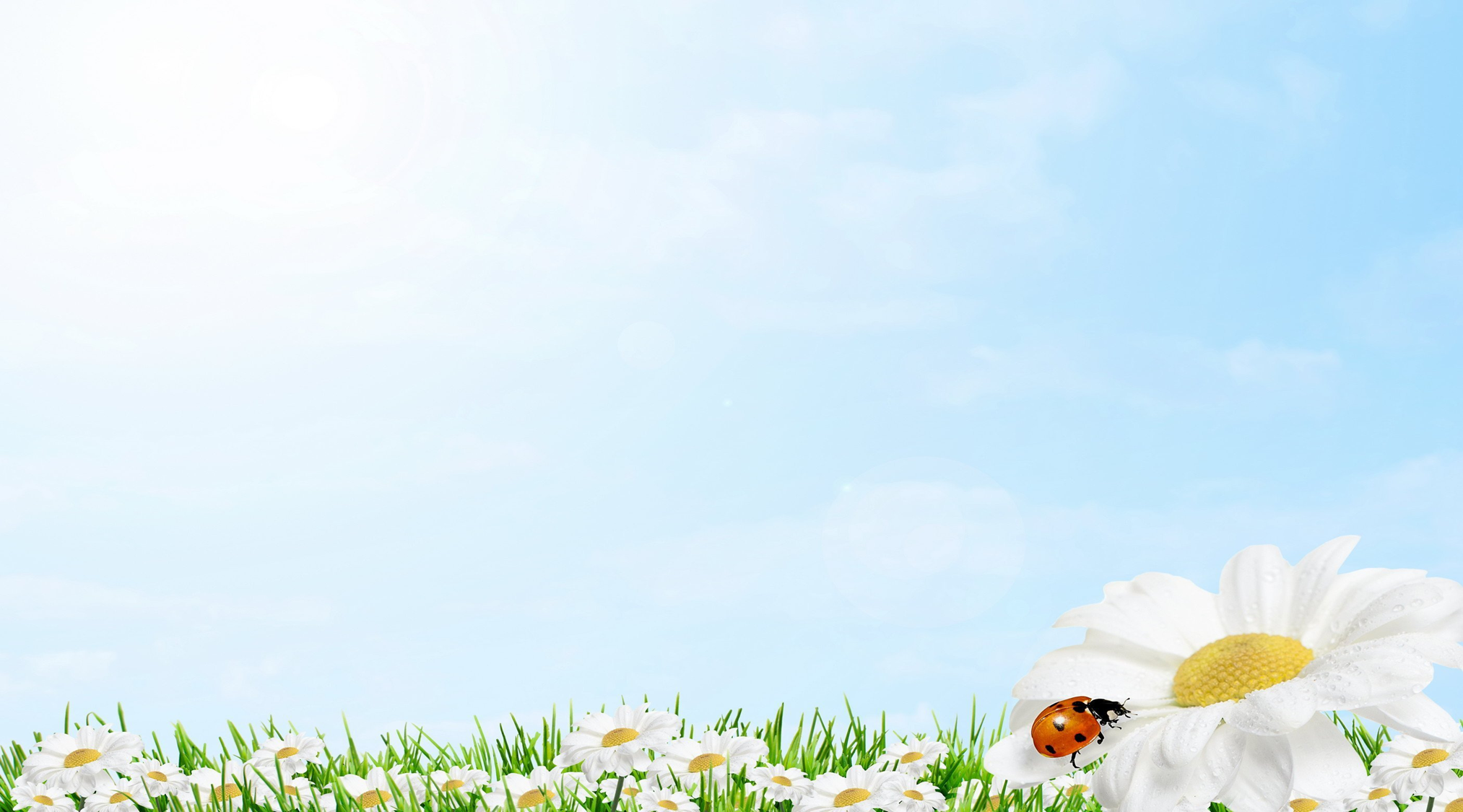 «ЭКОСӘН», «ЭКОАҒАШ»
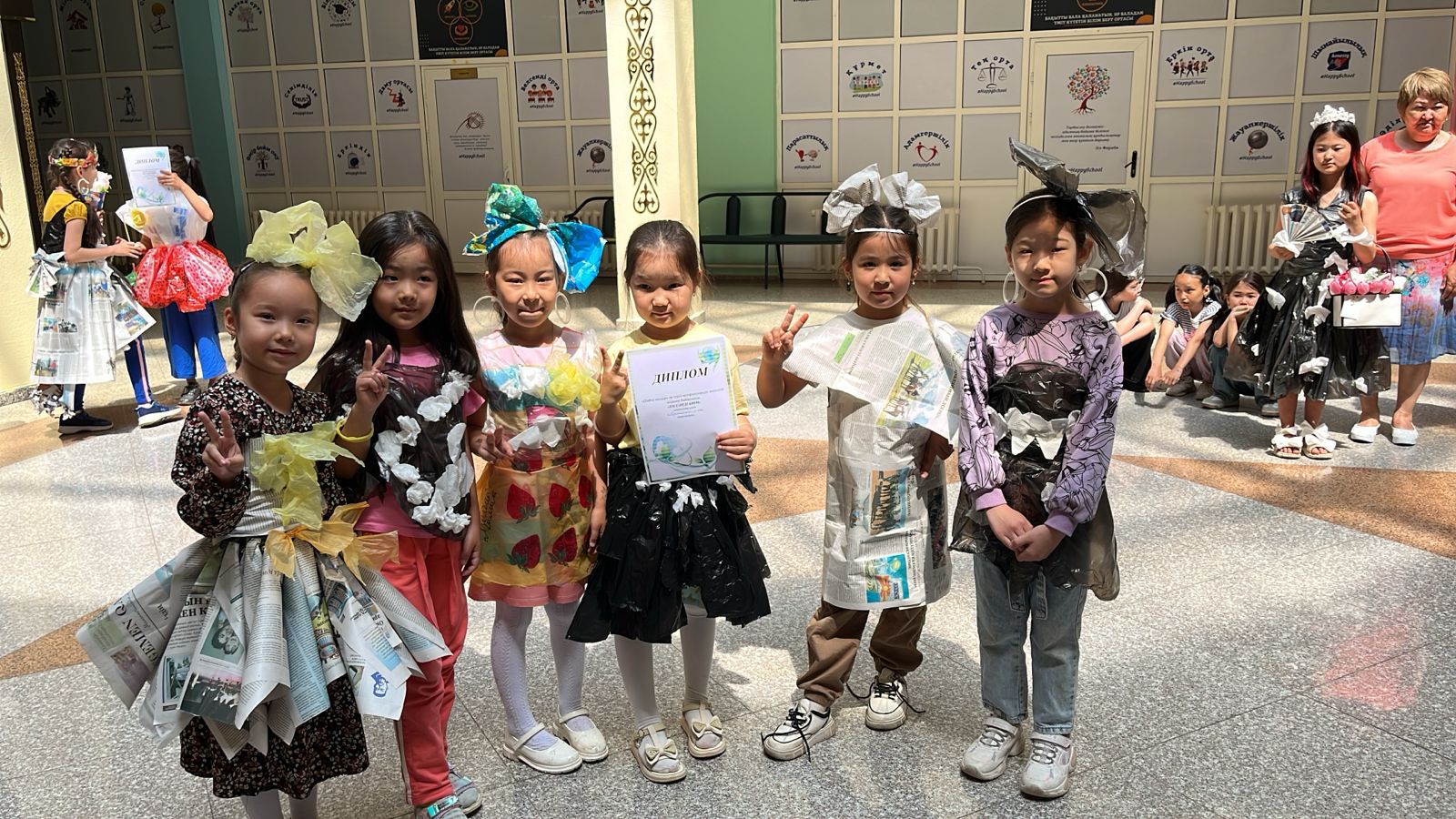 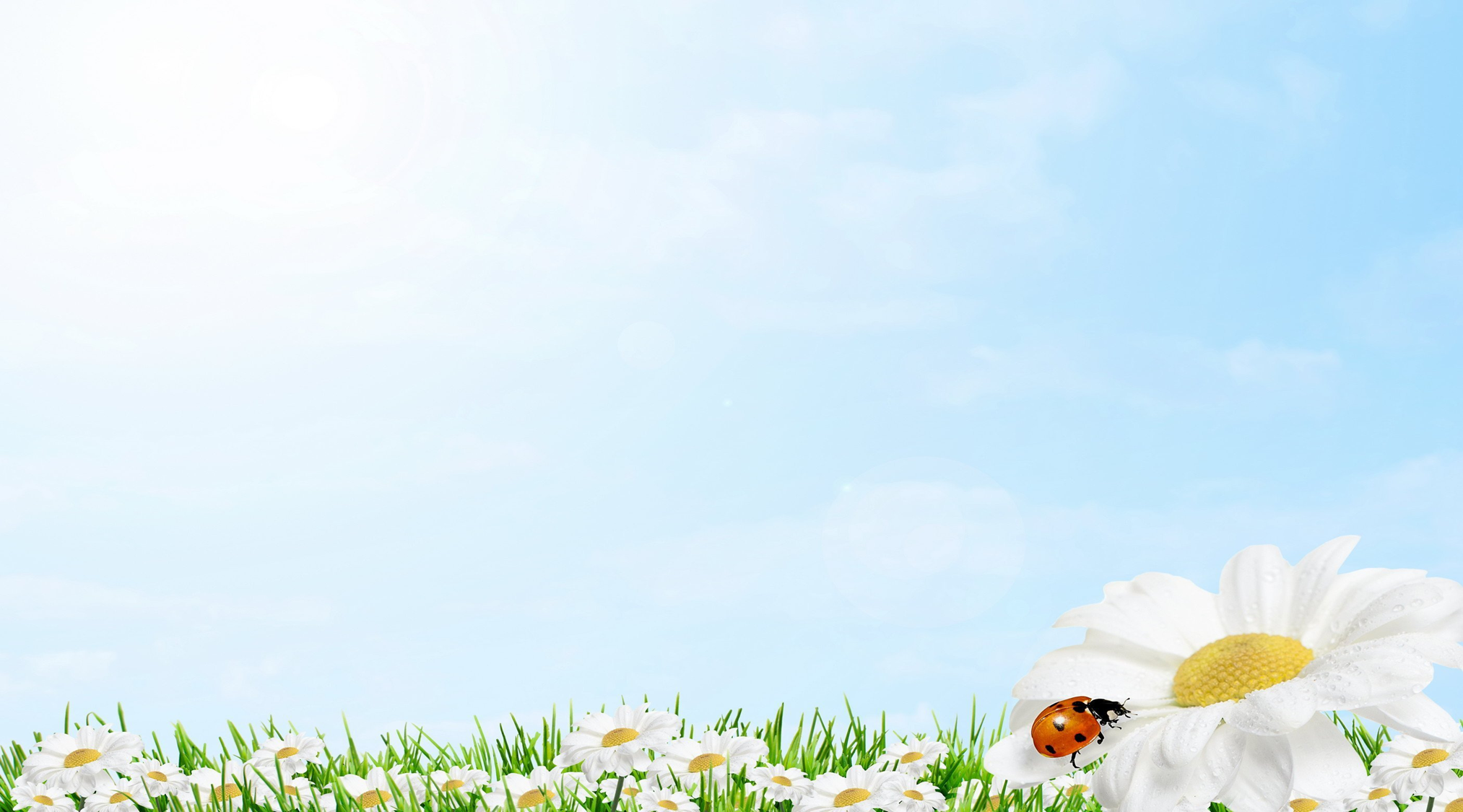 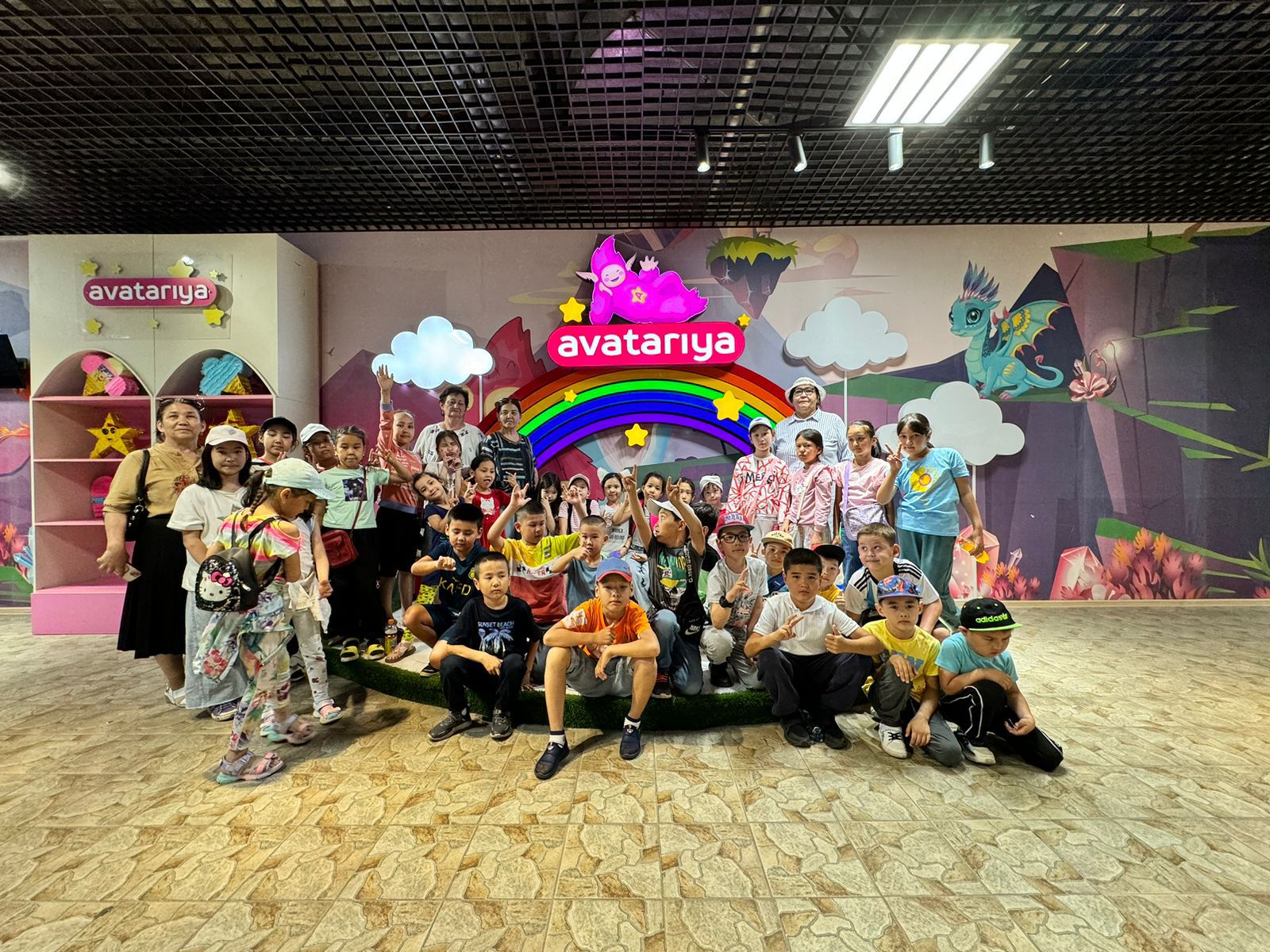 Түрлі ойын-сауық орталықтары
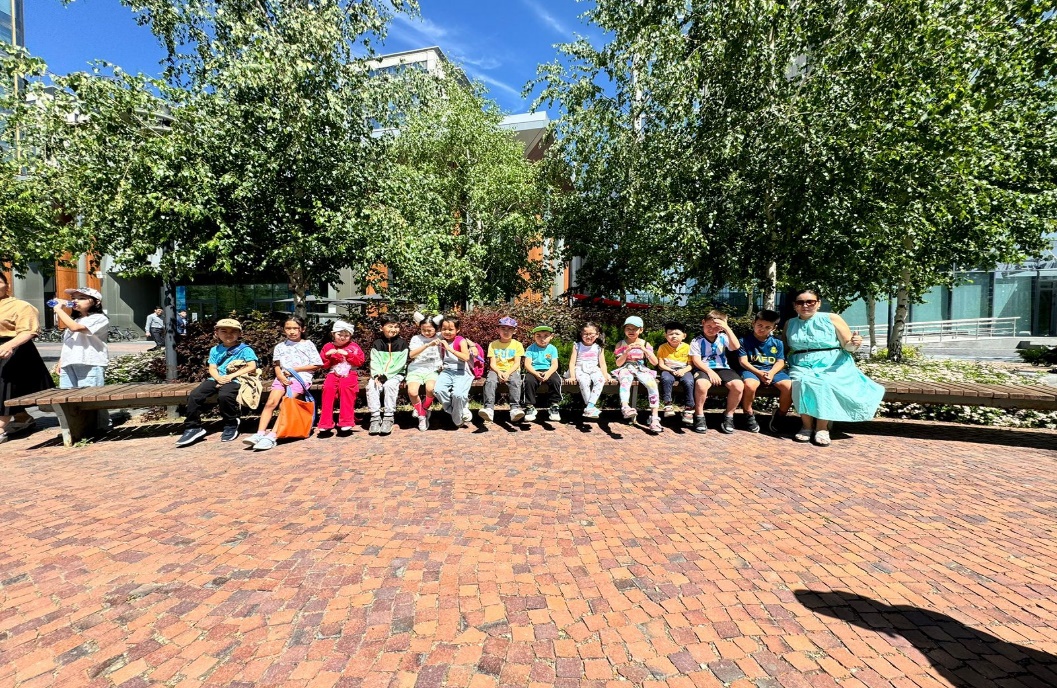 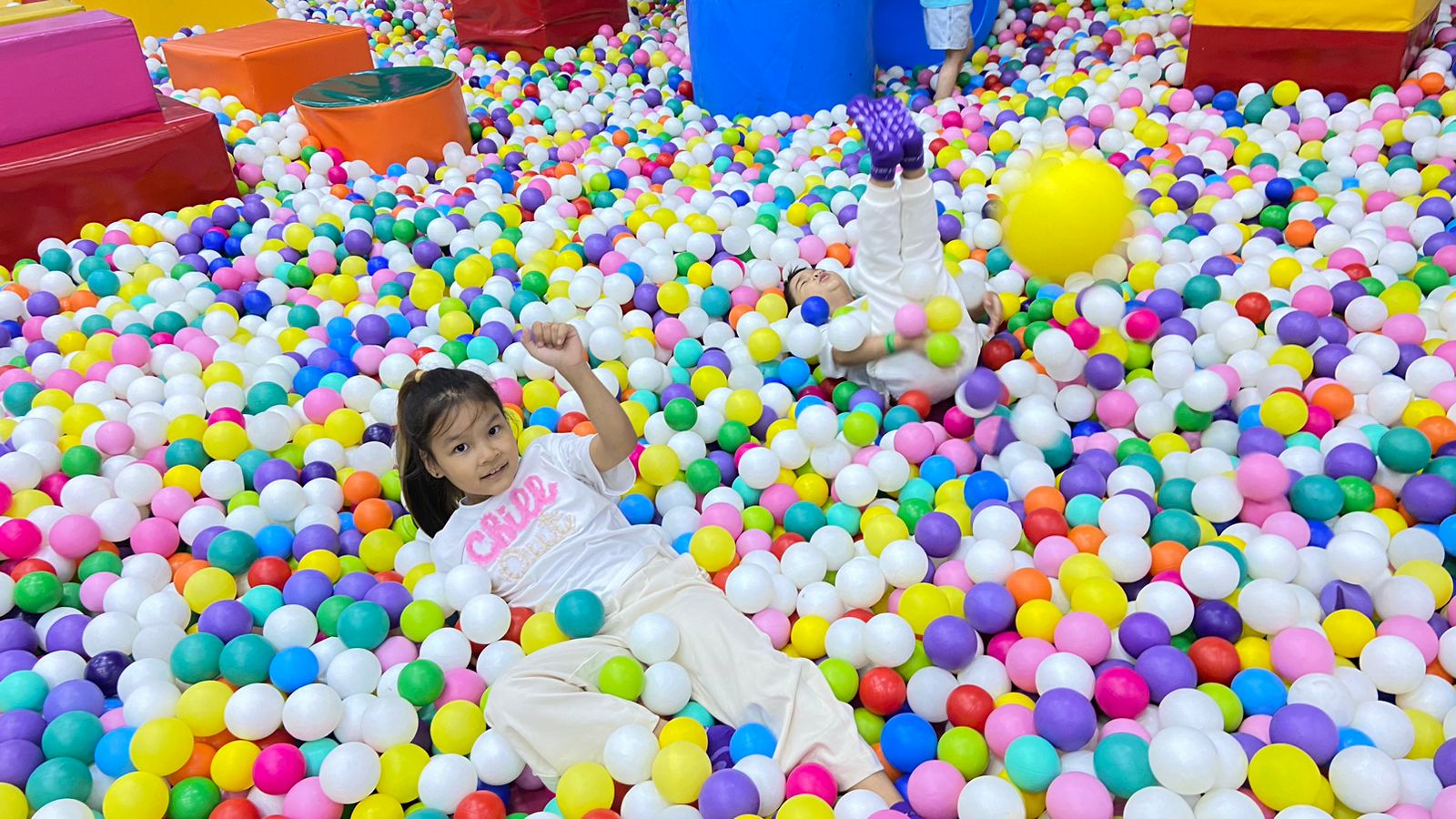 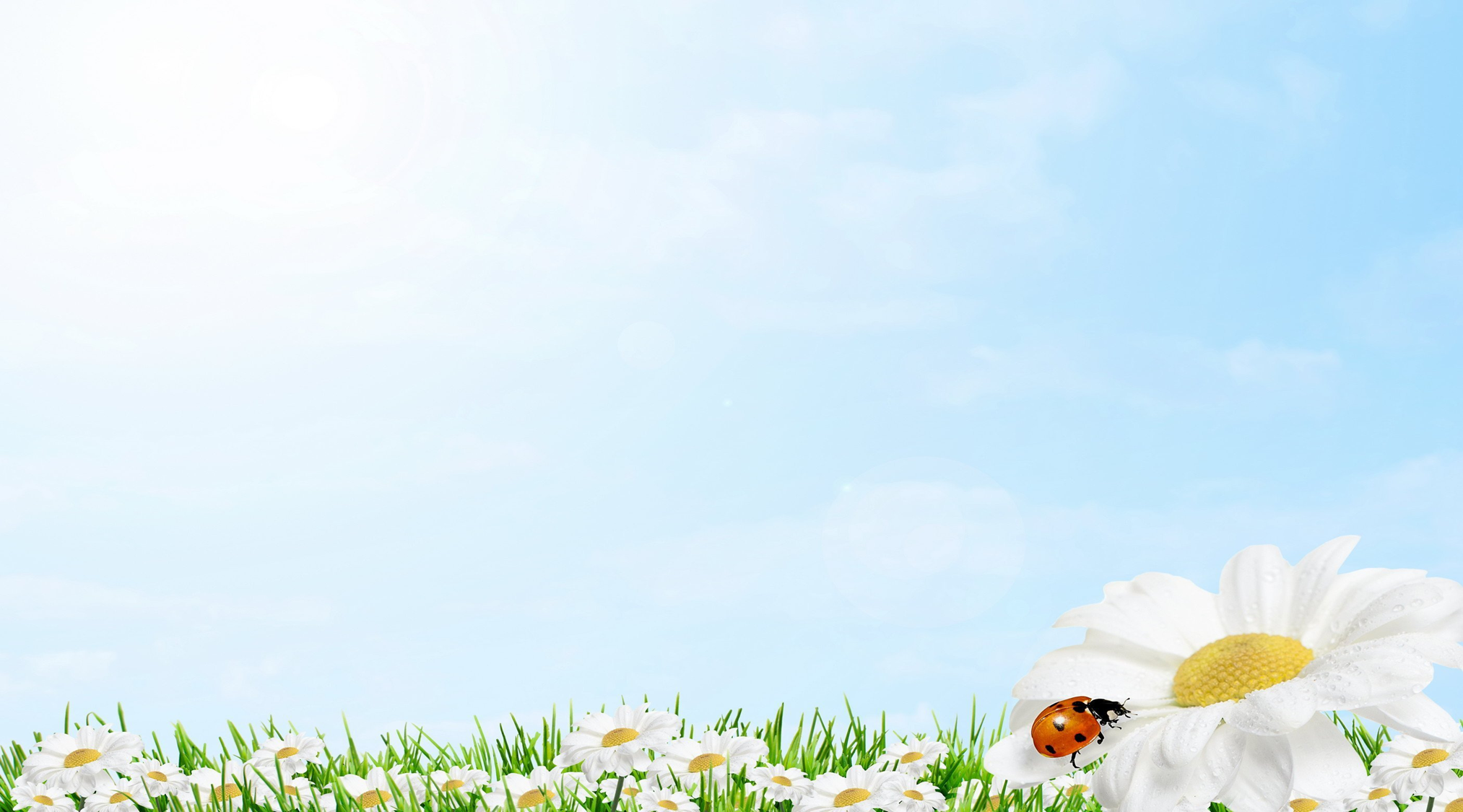 «БАЛАУСА» жазғы лагерінің жабылуы